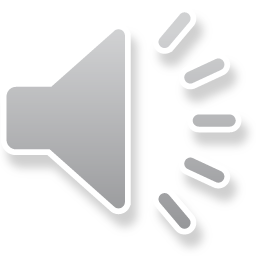 Frostbeulentraining Saison 2022/2023
Mit den Guides: Harry, Robert, Gerhard, Hans, Done, Chris, Marco, Bäda und Karin
1. Frostbeulentraining 09.10.2022
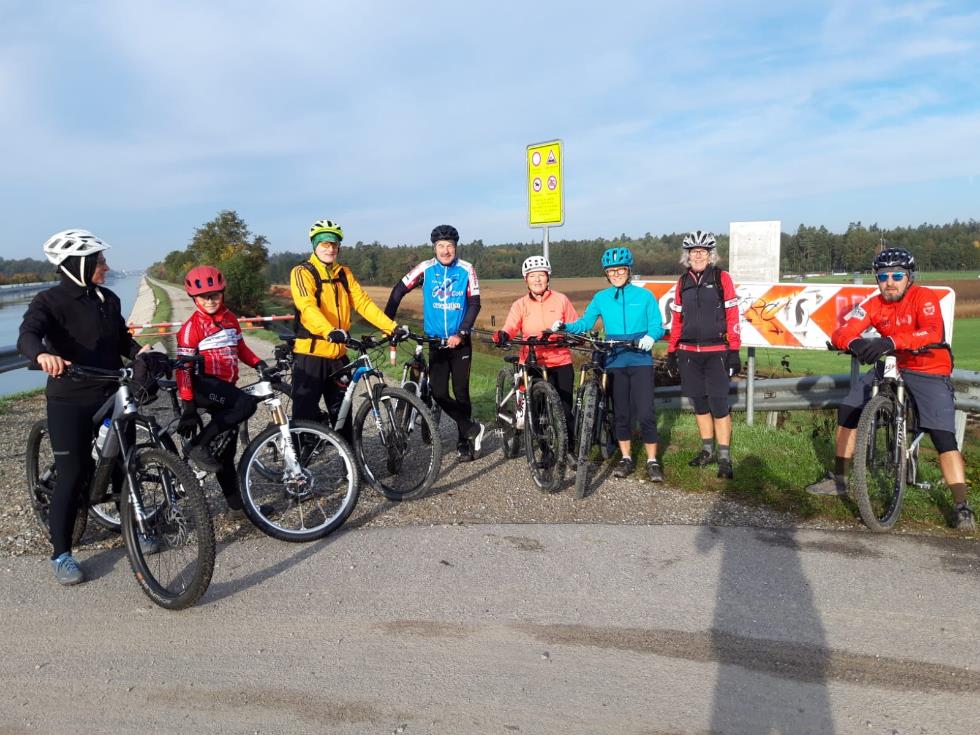 Noch kein Frost in Sicht
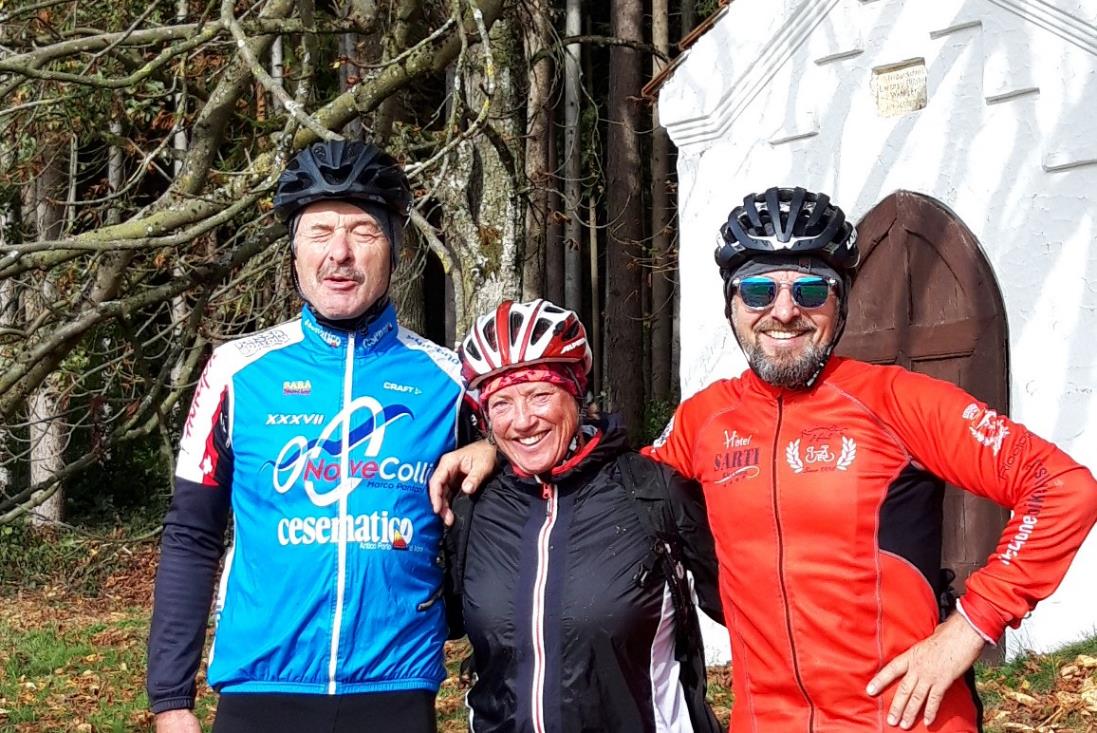 Auch nicht bei der schnellen TRUPPE
2. Frostbeulentraining
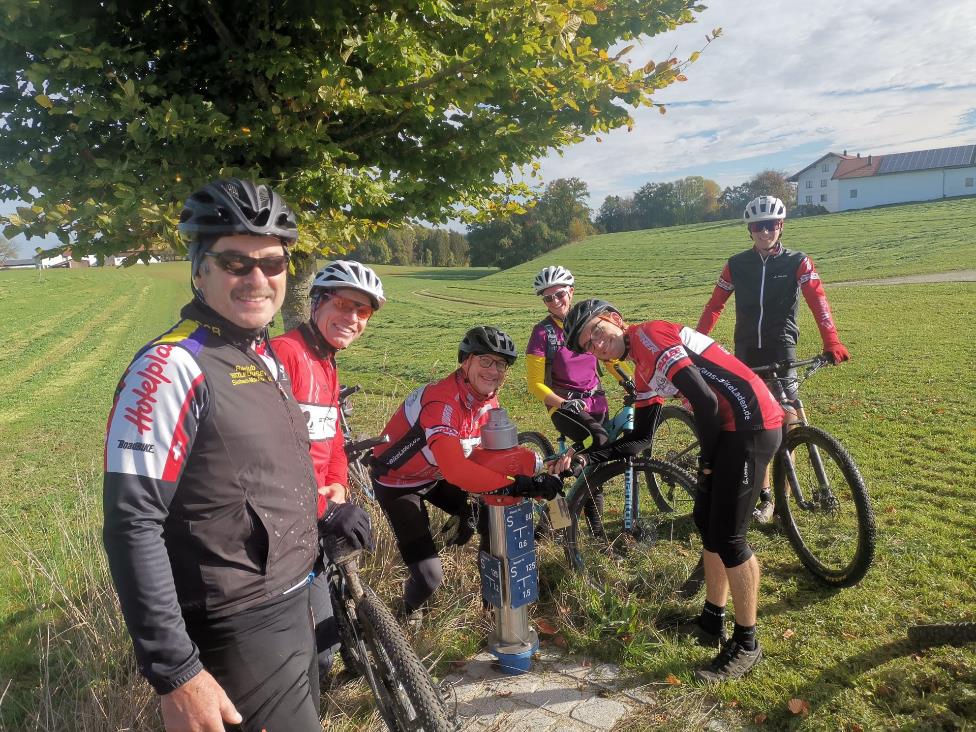 Günther: Gott sei Dank ist de Grundkondition vom Sommer no da! Fürs Sauerstoffzelt hoab i gar koa Zeit mehr ghabt! Aber geile Strecke, harmonierende Gruppe mit Zugpferden Marco und Chris.
16.10.2022, Originalton Robert: S80 Trail und Multitool Hydrant Edition Test
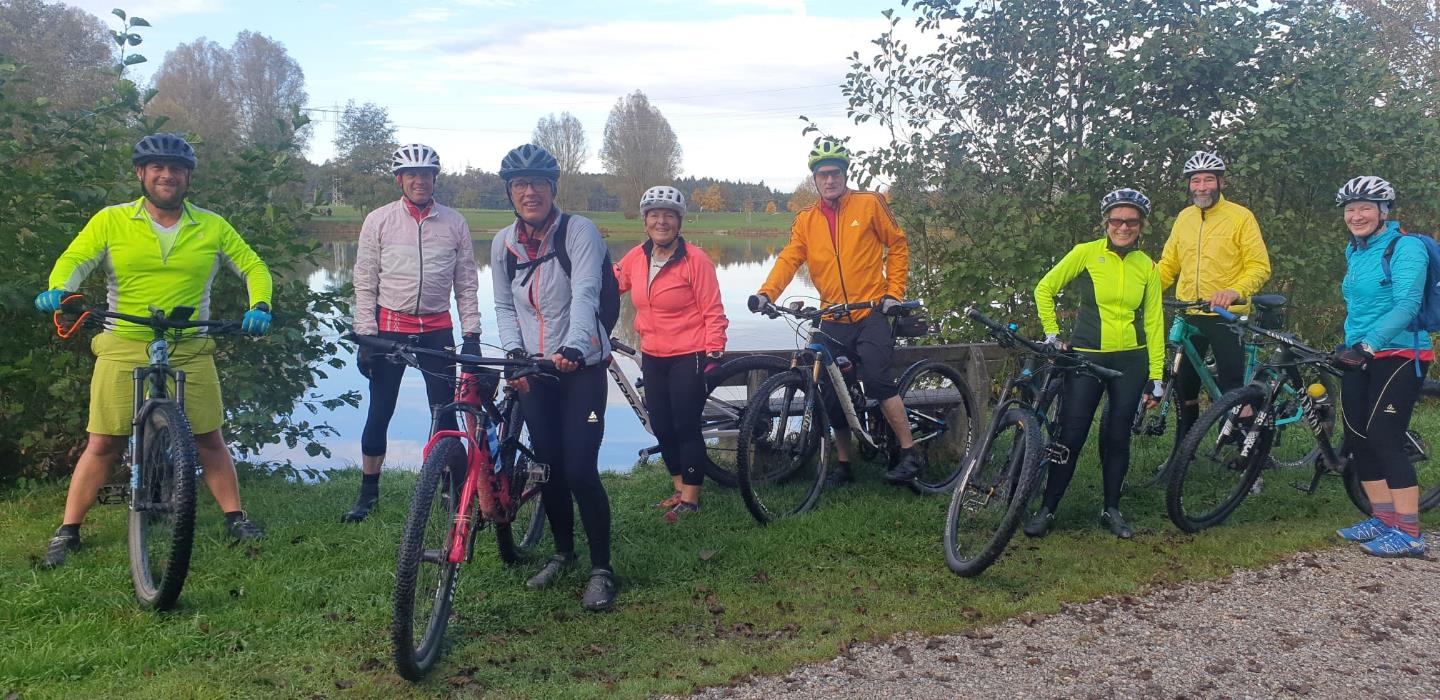 Gemäßigte Gruppe am 16.10.2022
3. Frostbeulentraining
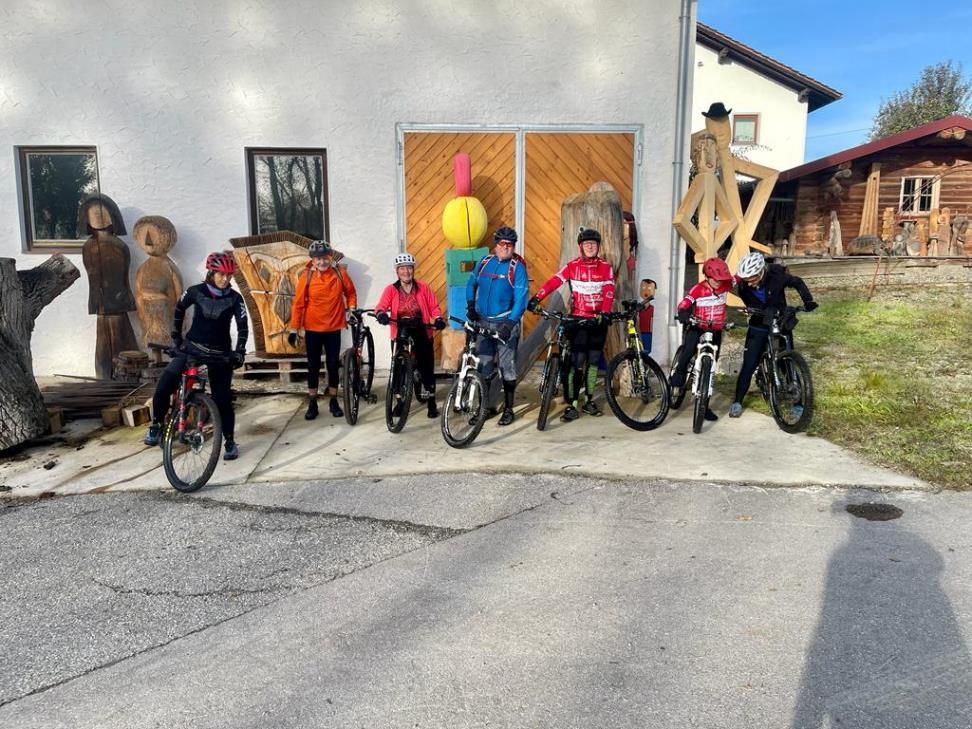 Franzgerber:       Merci Bäda, für die schöne Holzland-Herbst-Tour!!!!!!!!!!!!!!!!! Old boy Franze
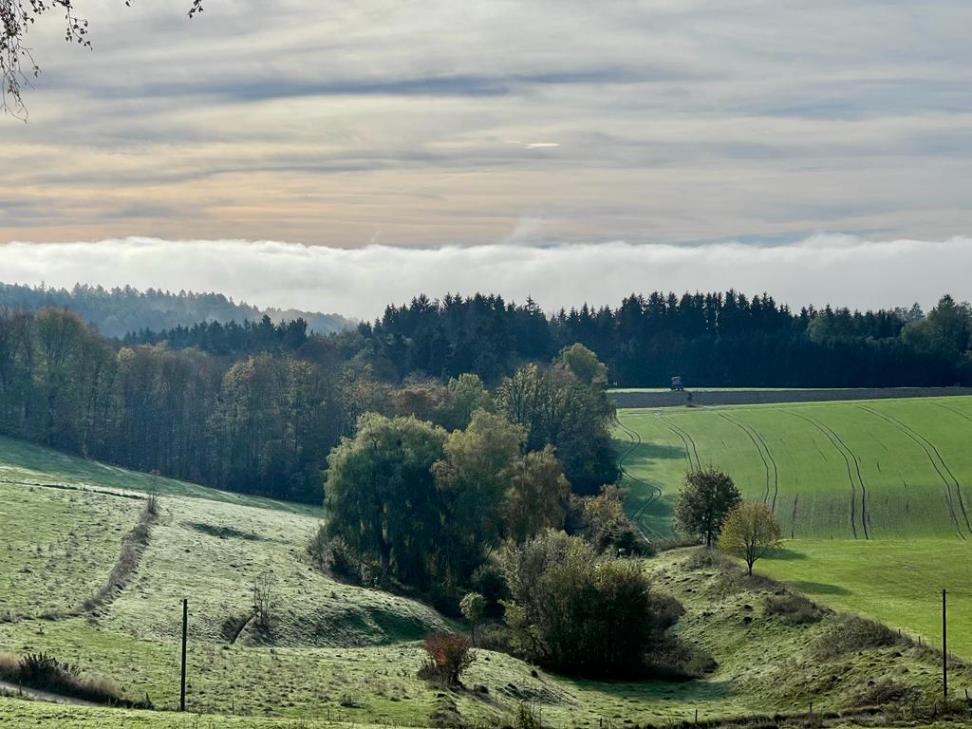 Hoizland
4. Frostbeulentraining 30.10.2022
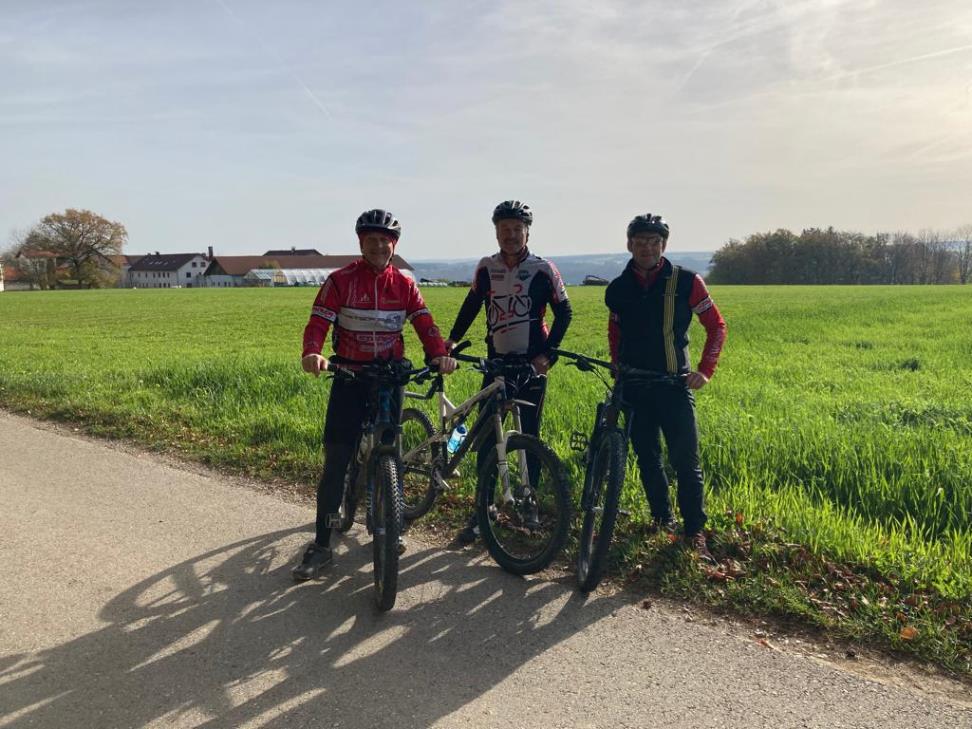 Erstes Frostbeulentraining 09.10.2022
Harry Sigl: …..do is ja koana va`schwitzt!! Alle taufrisch
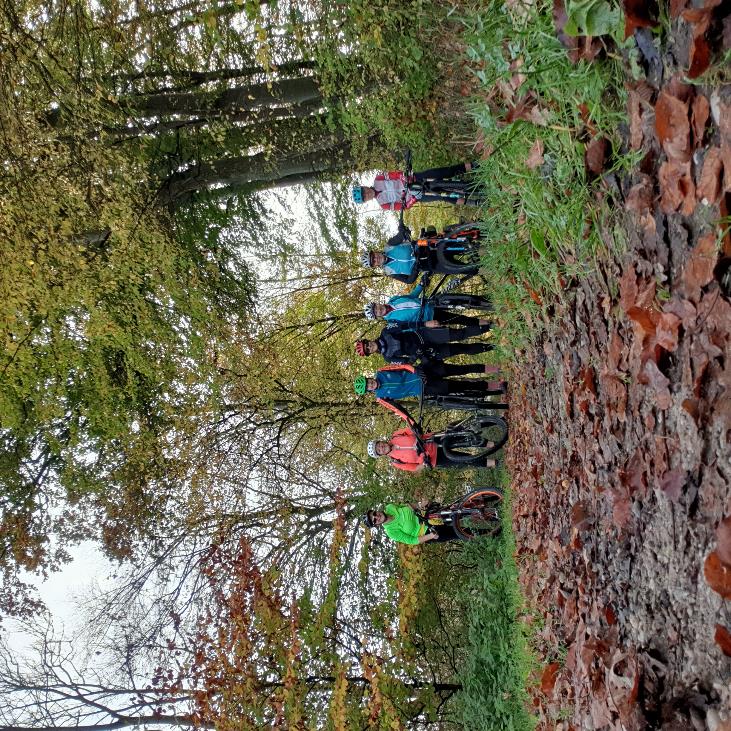 Mädelsgruppe
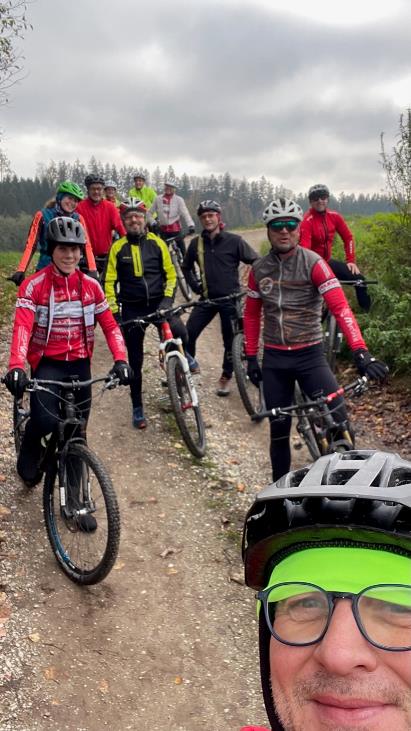 5. Frostbeulentraining 06.11.2022
Günther:   Merci Harry für so manche Harryante 06.11.2022
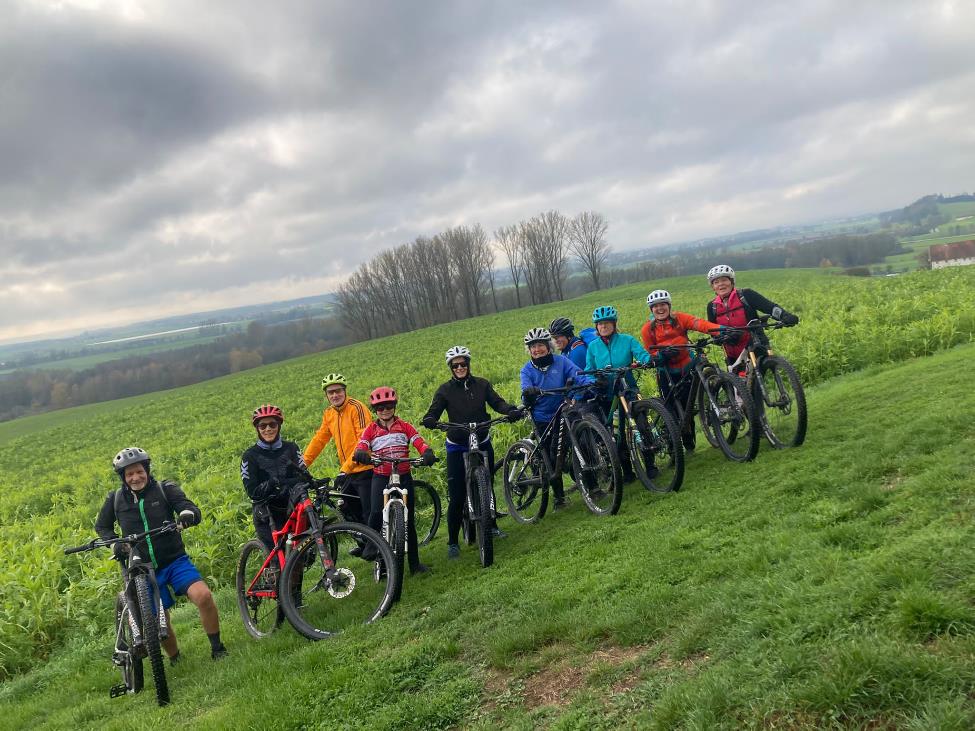 Roswitha: Soiche hitzen heid – kurze Hose Respekt
6. Frostbeulentraining 13.11.2022
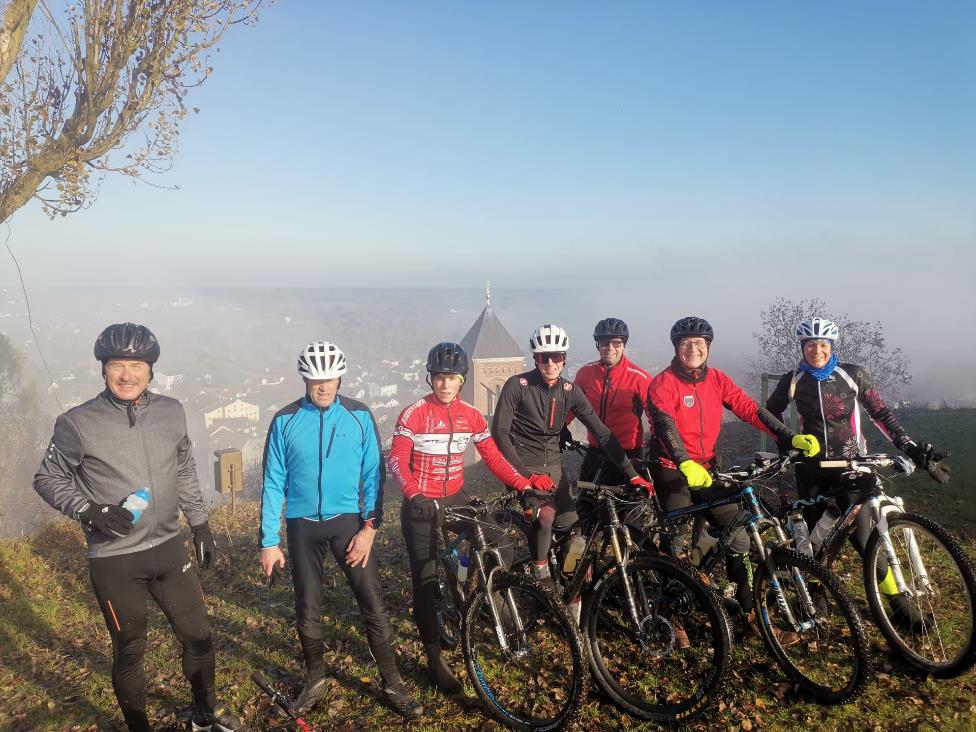 Suppa gfahn
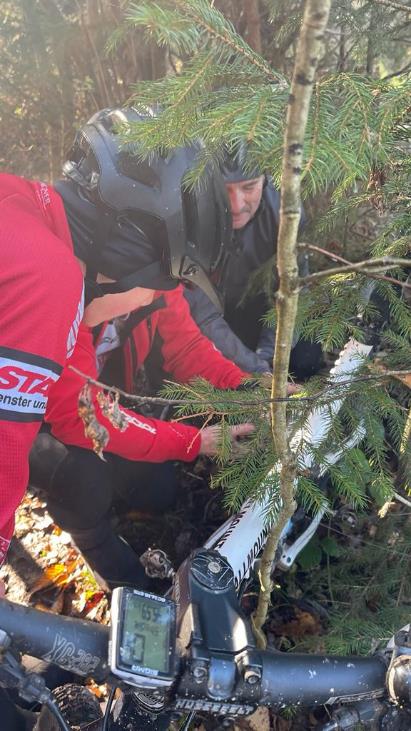 Hans: Mercy Florian fürs Ketten flicken 13.11.2022
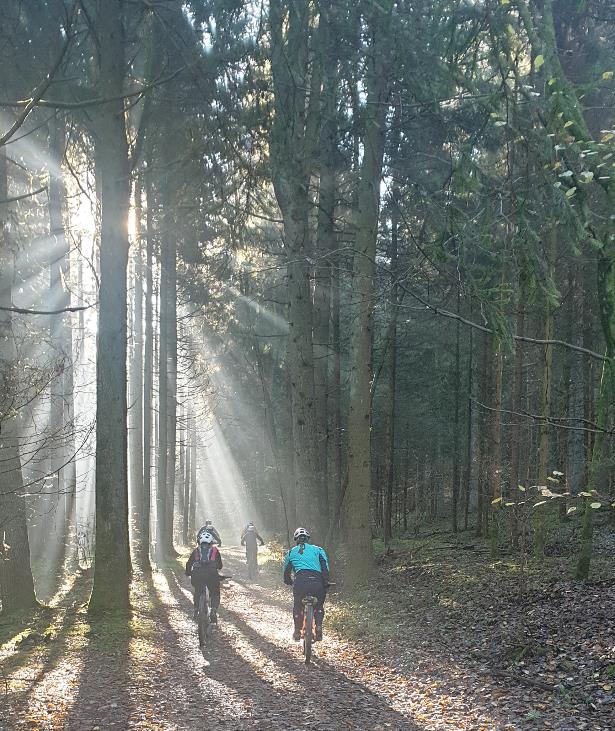 Wirkt auch ohne Worte
Guide Chris (der von den schnellen🙀)
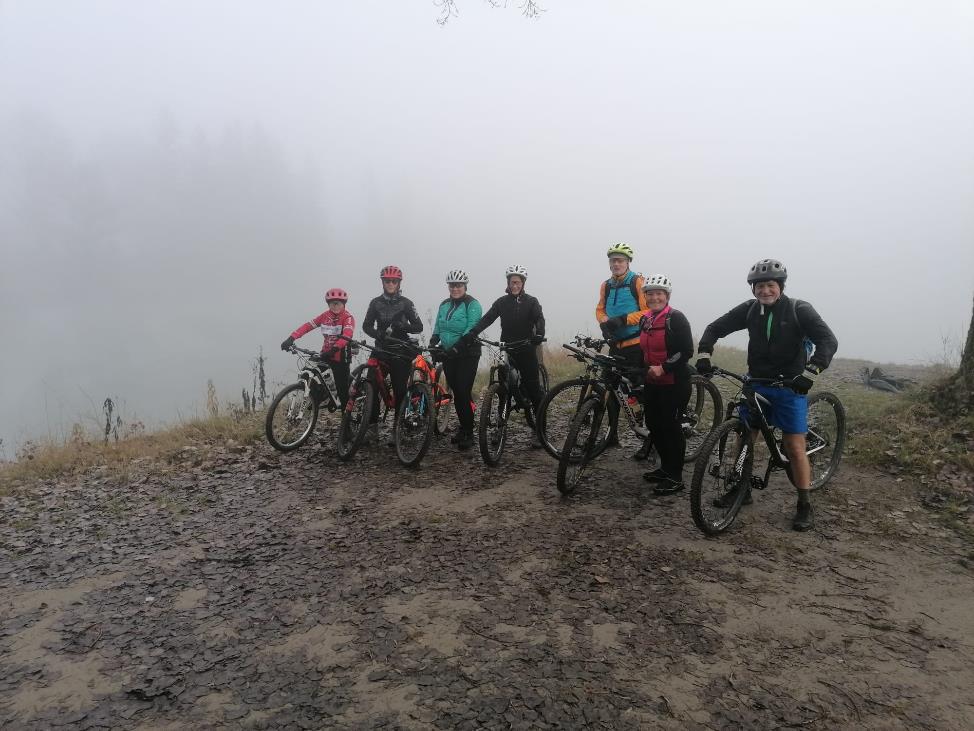 Danke von Guide Chris für die nahtlose Integration
7. Frostbeulentraining 20.11.2022
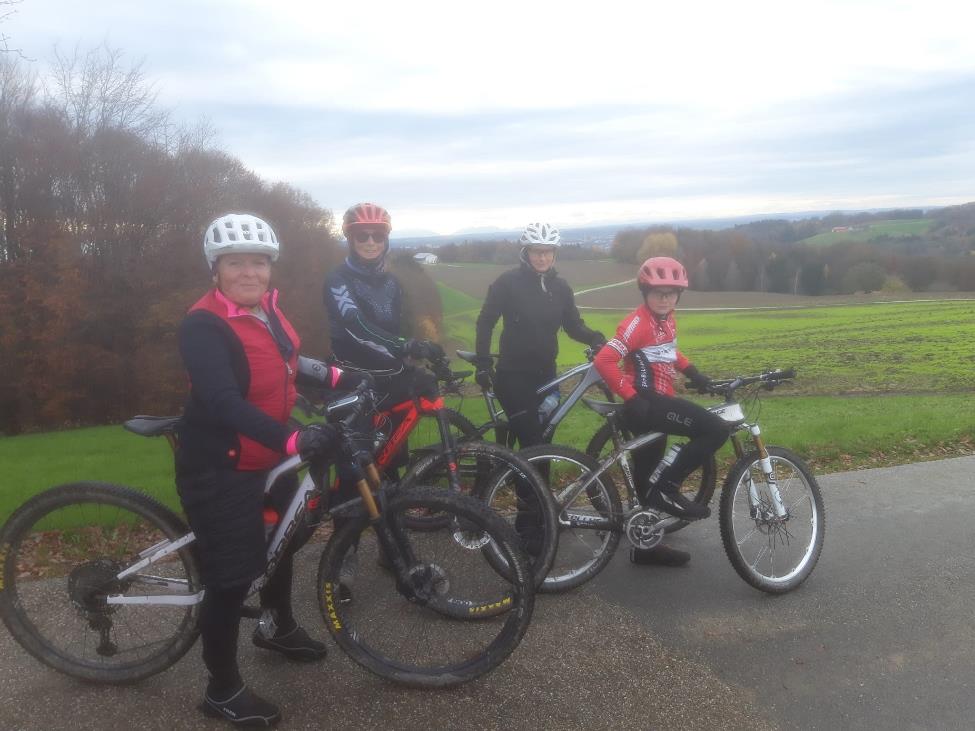 Hoizland vom feinsten, hinter Reischach
8 . Frostbeulentraining 27.11.2022
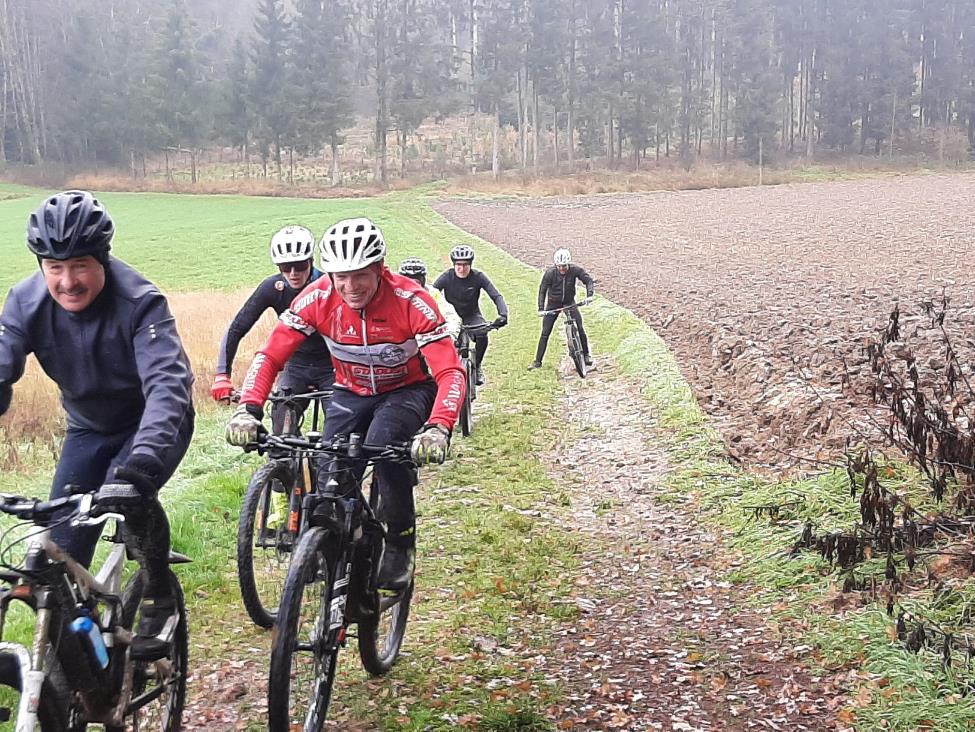 Nur keine Schadenfreude für den „letzten“
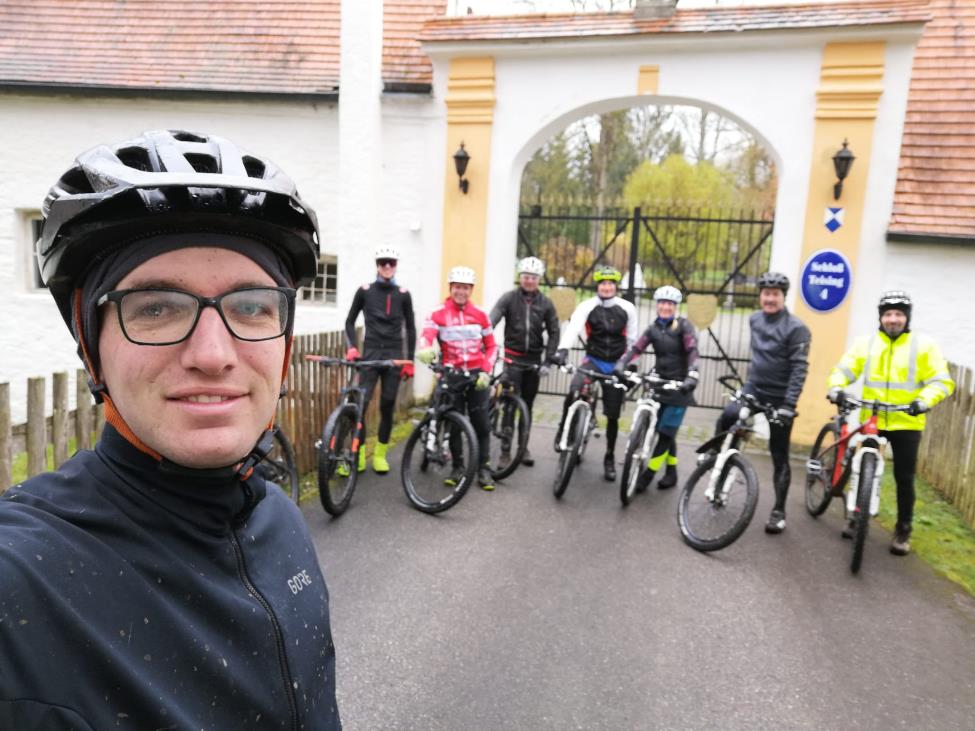 Richtig mal viele Fotos gemacht.
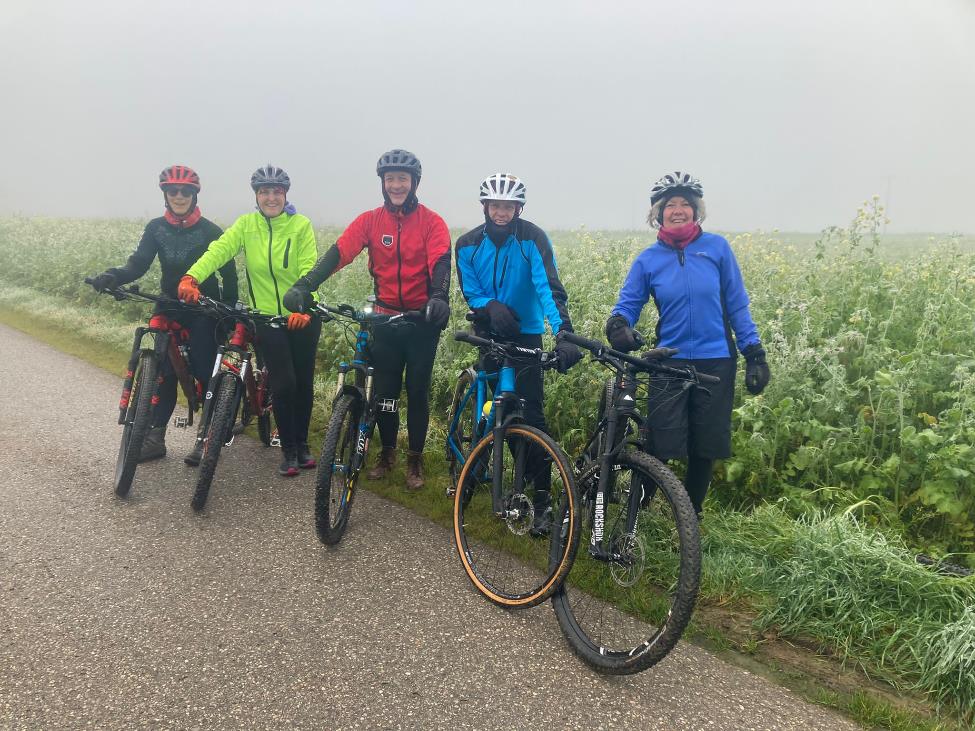 Die „langsamen“ im Nebel unterwegs      27.11.2022
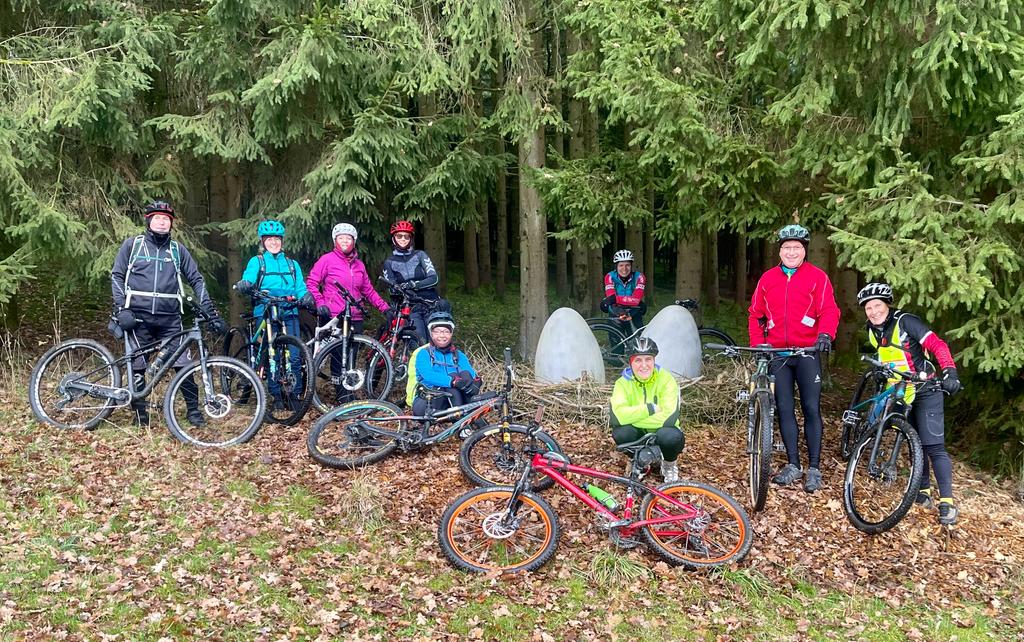 9 . Frostbeulentraining 04.12.2022
Ich dachte es gibt heute Stollen?   Oder doch Ostereiersuche?
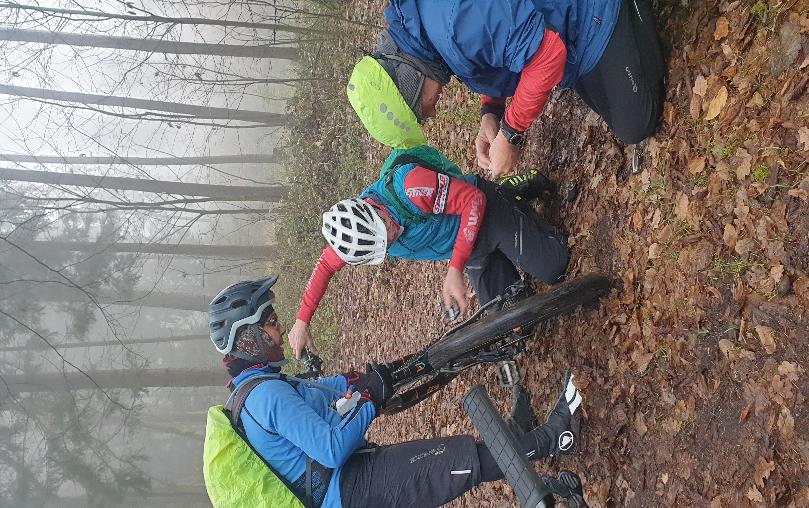 Vorher noch Bike richten.
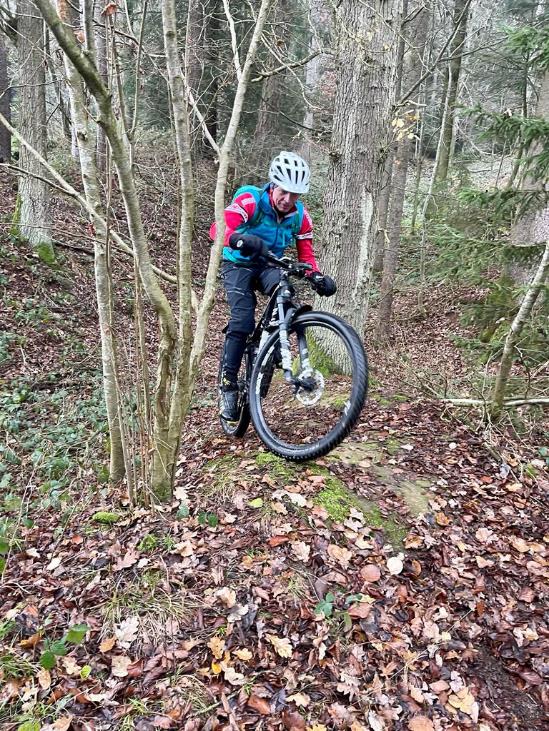 Master of Trails – da Vitus
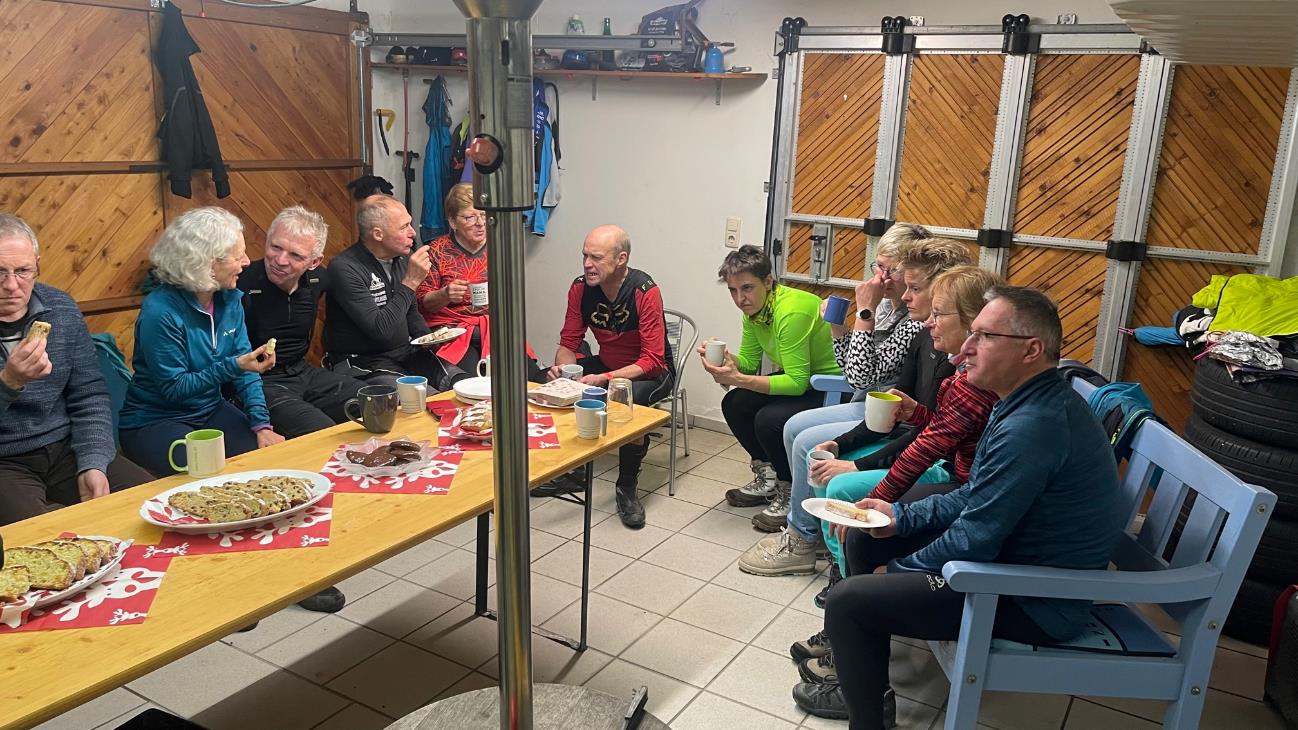 Lecker Stollen, Danke Sonja und Anneliese fürs Backen
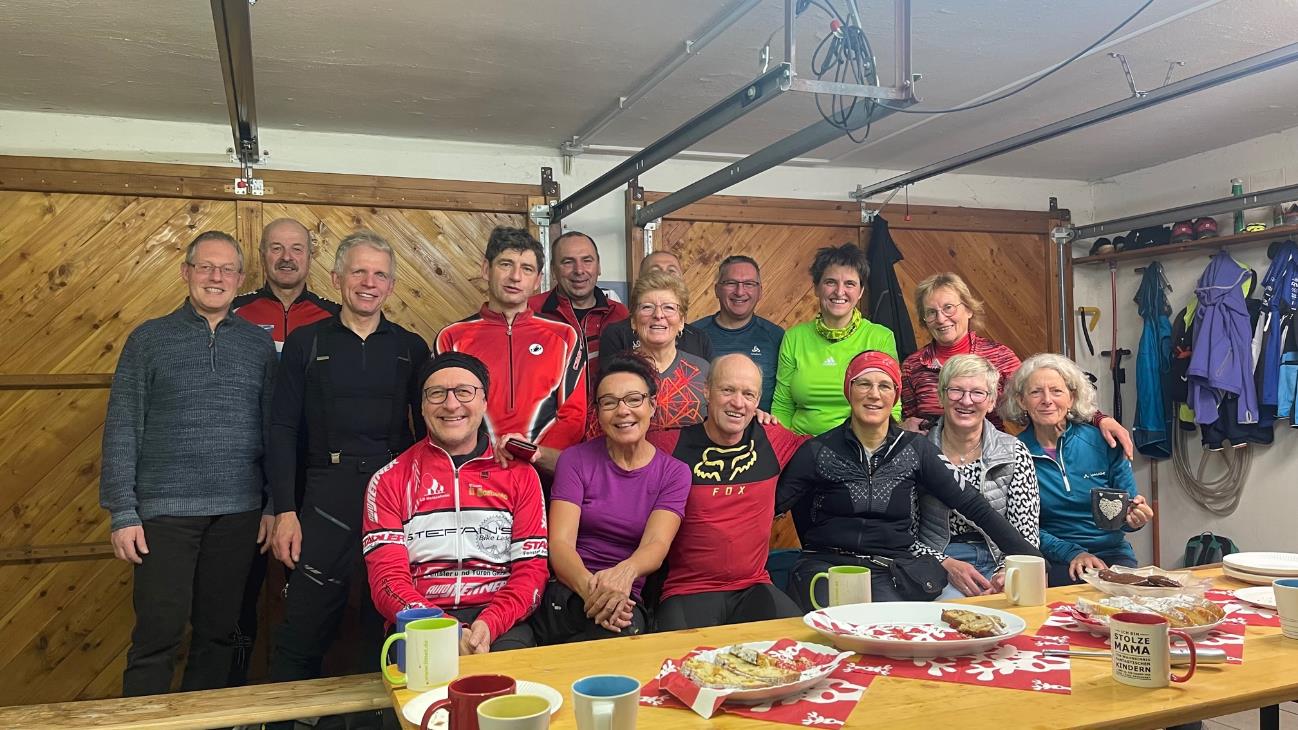 Mit Gruppenbild
10. Frostbeulentraining und richtig mit Schnee
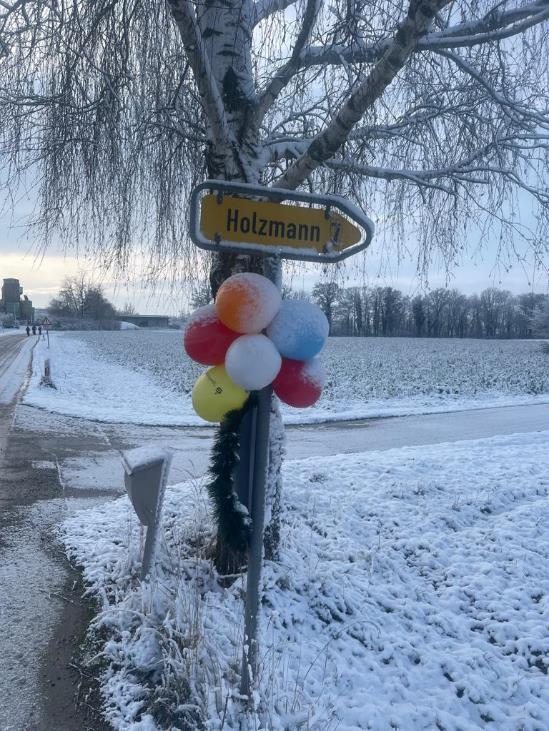 Gerti: Bin nicht dabei. Mir ist es zu glatt.
Anja Ich bin am überlegen….die Straße bei mir ist gscheit glatt. Wie ist die Einschätzung allgemein? Einschätzung der Guides??
Chris  Bin kränklich
Robert Erber: Ich hätte gesagt, man kann fahren.Blitzeis ist es nicht.
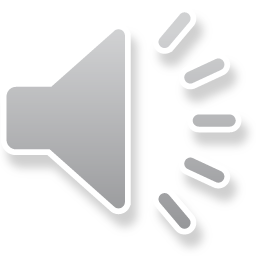 Anneliese   I kimm ned. In Mettenheim sind Straßen 
Glatt!
Karin: Also ich war heute schon mit dem Auto unterwegs……Kommt sonst noch jemand bei denlangsamen?
Anja Direkt abgesagt habe ich ja noch nicht, aber…..also sage ich hiermit ab, dann ist es klar.
11.12.2022
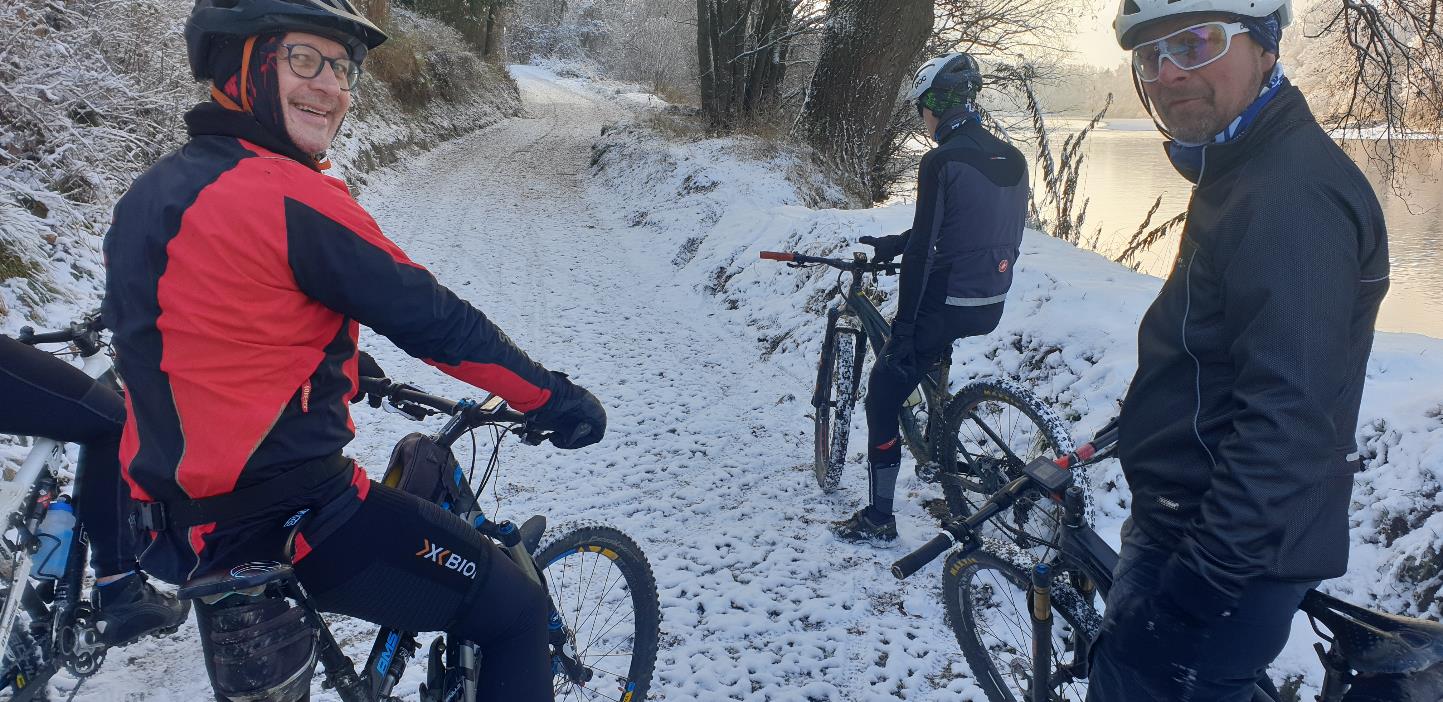 Back mas?     Erstes richtiges Frostbeulentraining
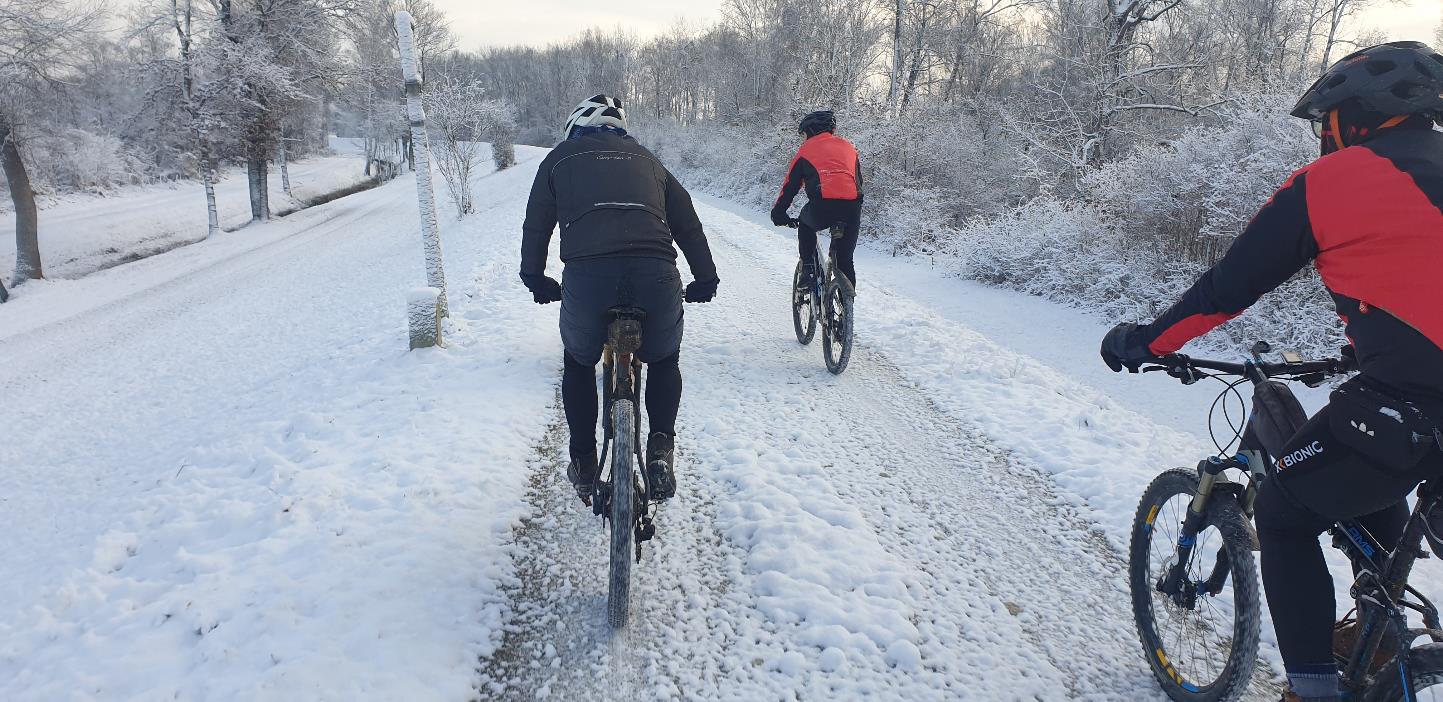 Schaut richtig gemütlich aus????
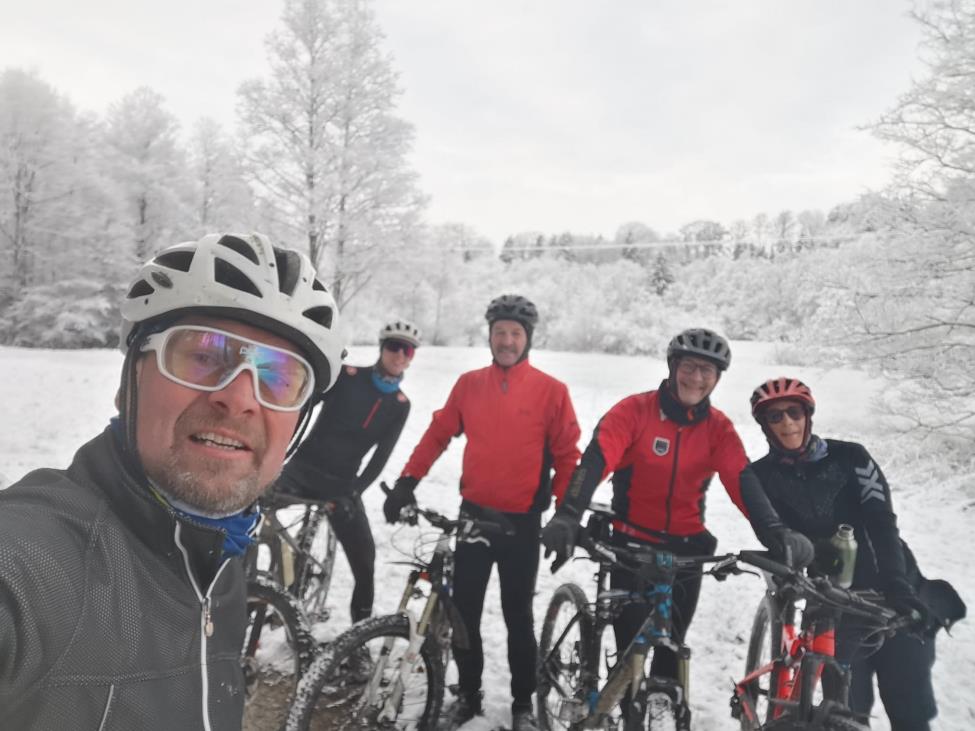 Fazit der 5 mutigen: Spass hats gmacht.
11 . Frostbeulentraining 18.12.2022
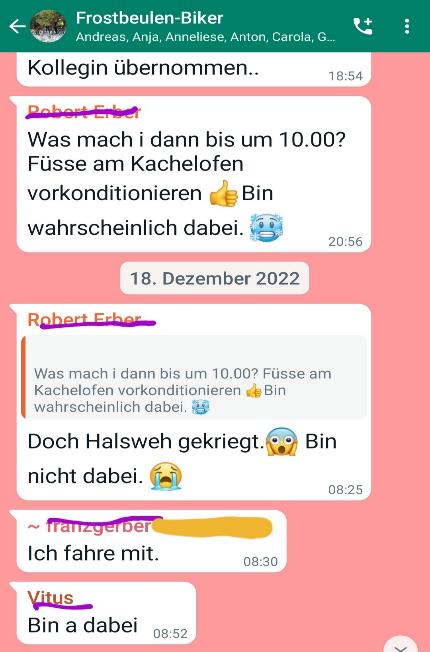 Woche darauf ähnliches Spiel, Training von 9.00 auf 10.00 Uhr verschoben mit Order vom Chef: max. 25 km mit Hin und Rückweg.
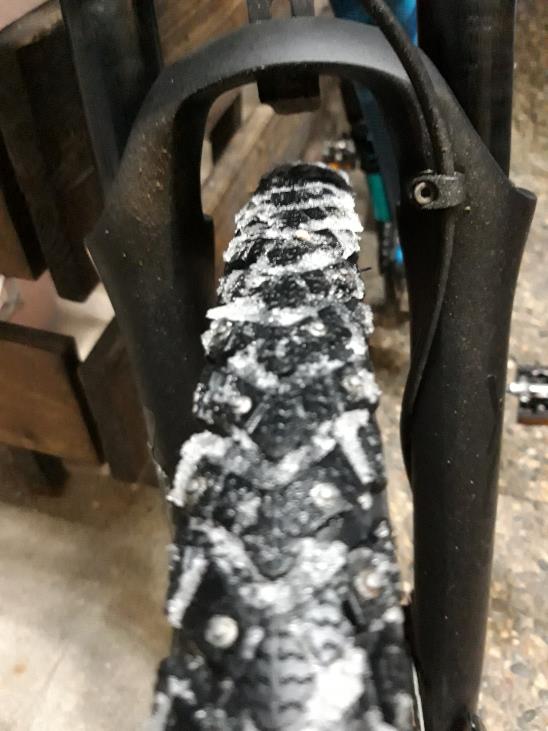 Harry: Ich komme morgen zumindest zum Treffpunkt
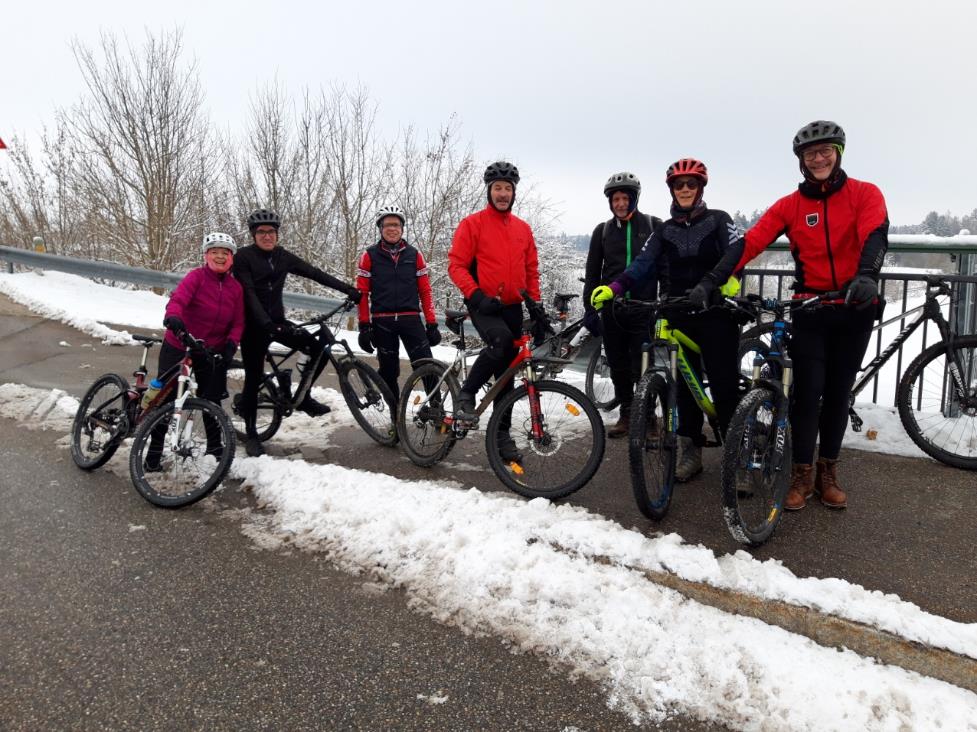 Am Sonntag dann doch  7 Mutige.
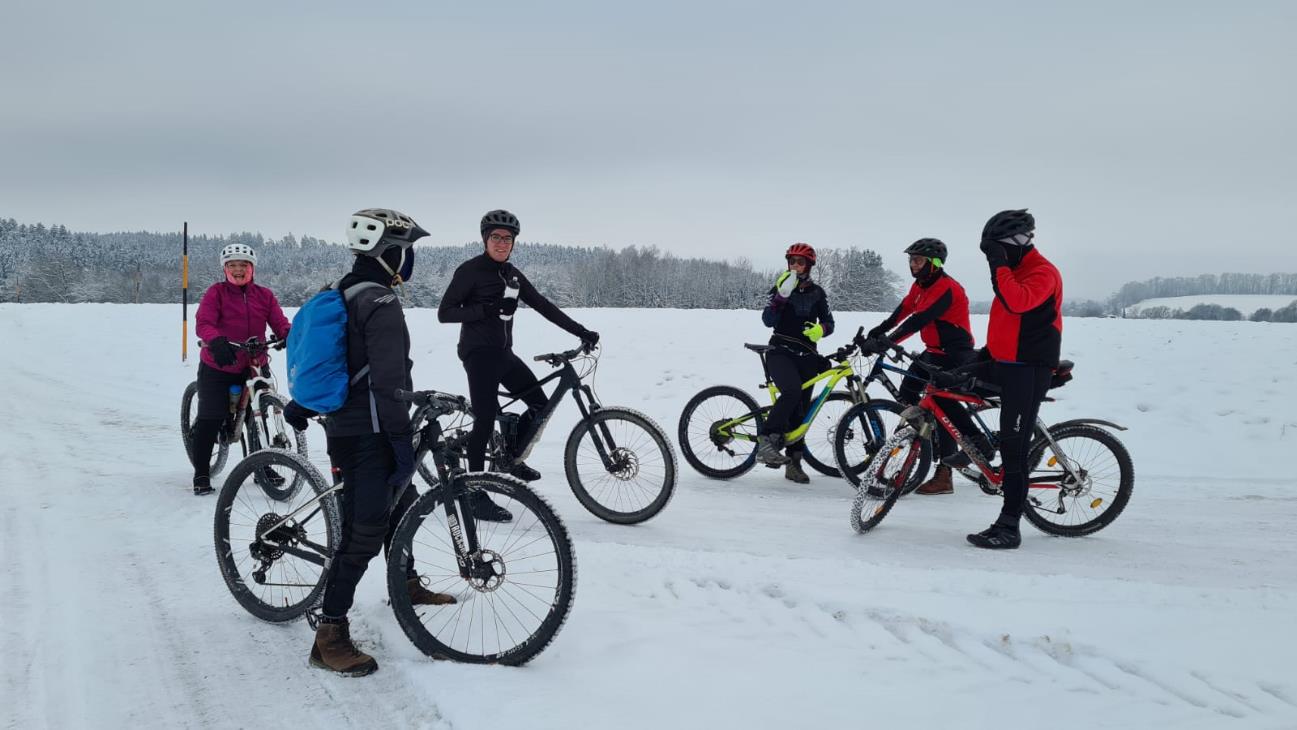 Danke Chris, für die schöne Schnee und Frostrunde
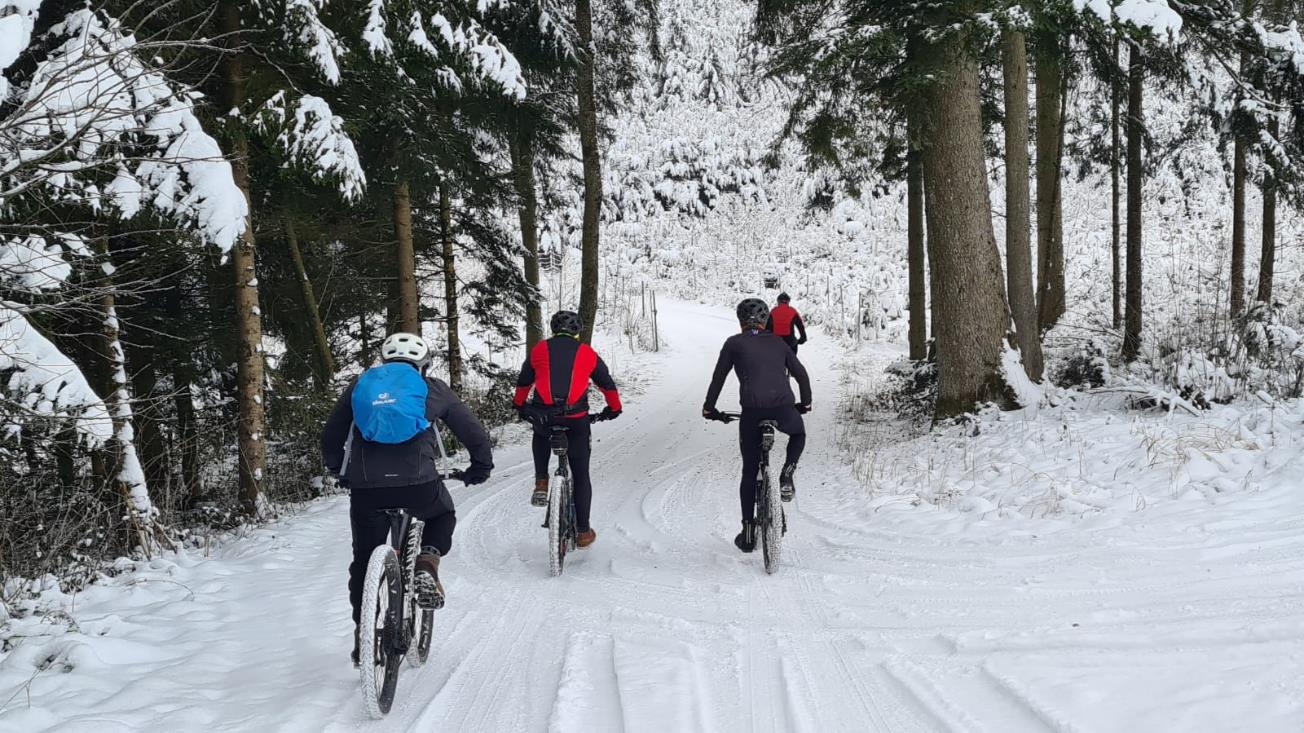 Lt. Chris Wintertraining light, aber zapfig, light zwecks de wenig Kilometer!!!
Robert Erber: Super Runde Harry. Hier das Bild nach dem Mega Trail
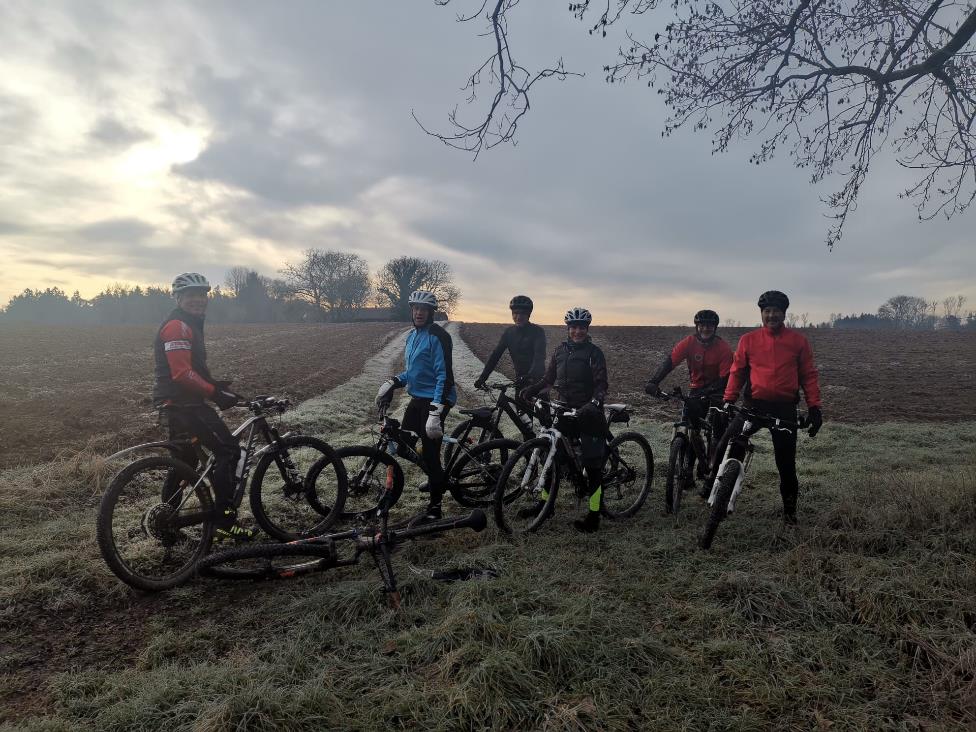 12. Frostbeulentraining
Frostig starten wir ins Jahr 2023 am 08.01.2023
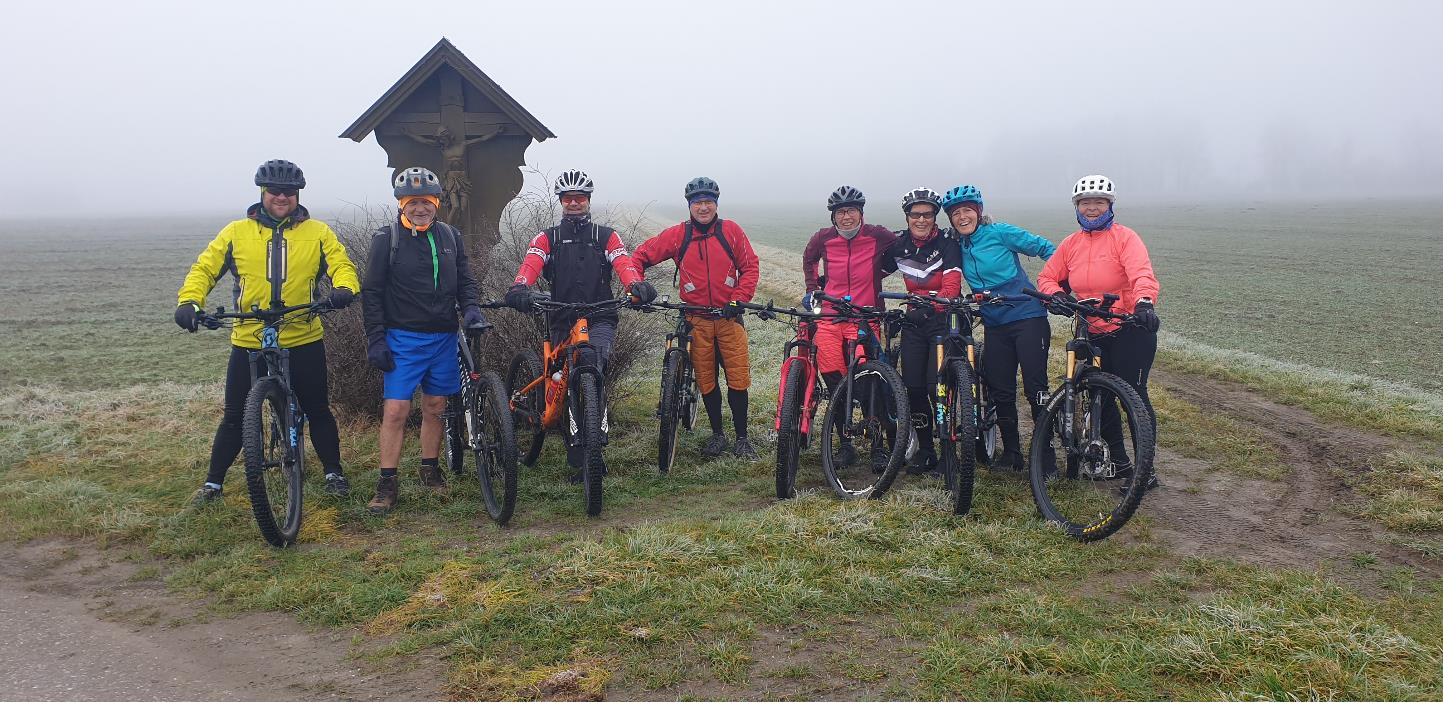 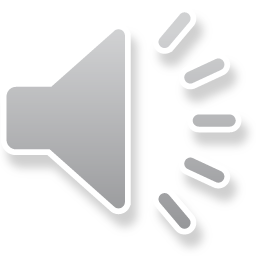 Die langsame Gruppe startet neblig und frostig…….
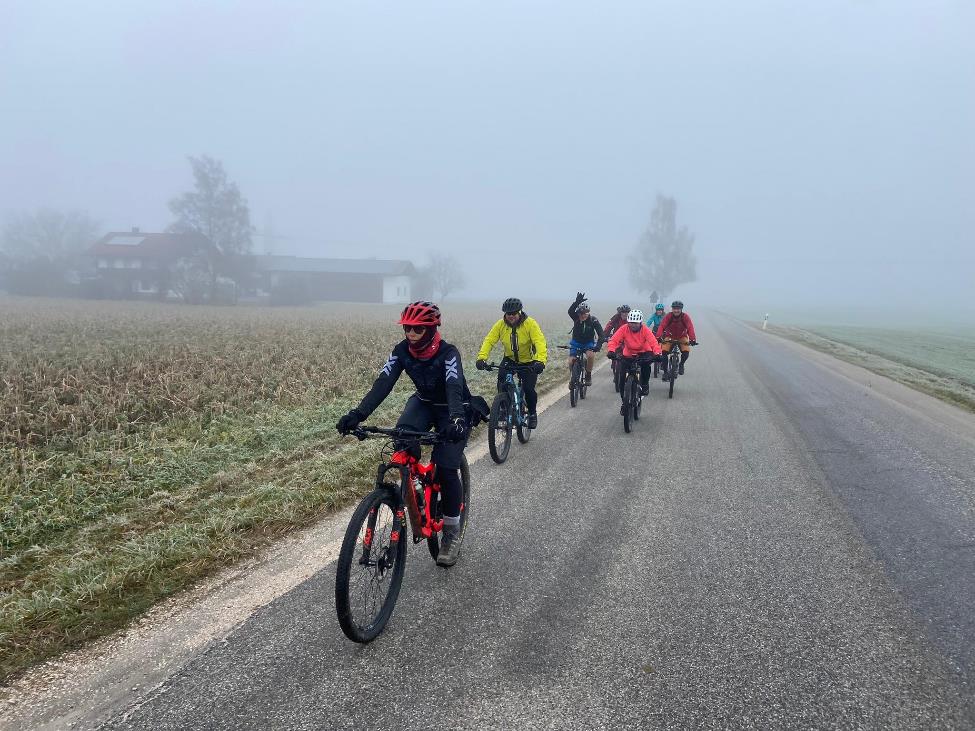 Frostbeulengefolgschaft. Zwischen drin habe ich schon befürchtet, dass ich nicht mehr nachhause finde??????
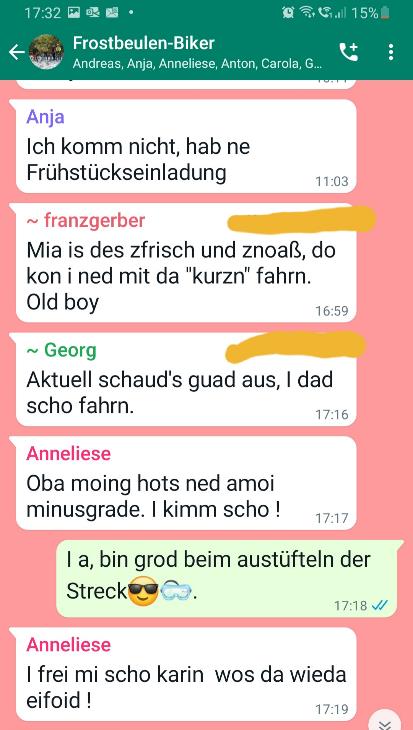 13. Frostbeulentraining
Wos ist jetzt los?, immer mehr mimimi
Und auch durchgeführt, wenn auch nur von einem kleinen Kreis.
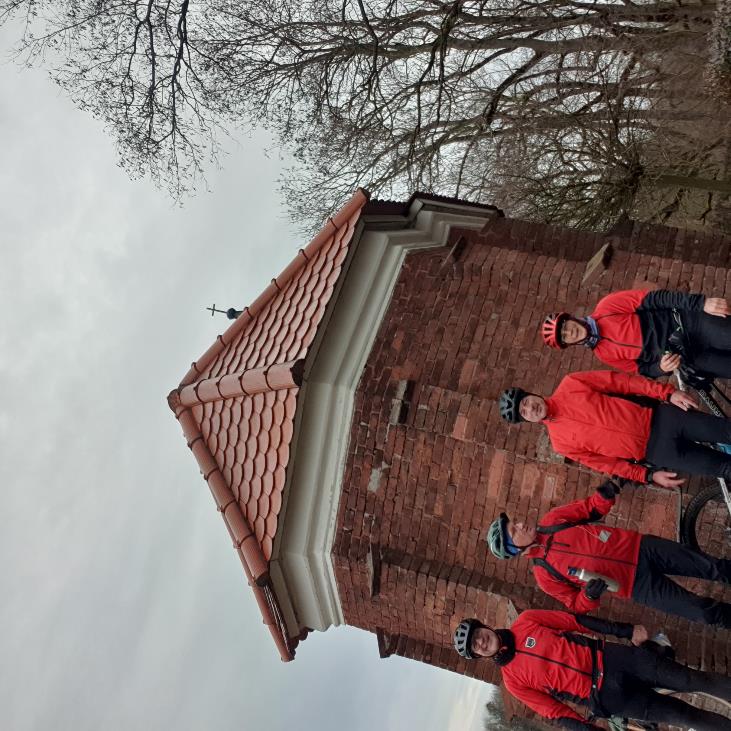 Am Schluss waren es nur noch vier bei den langsamen
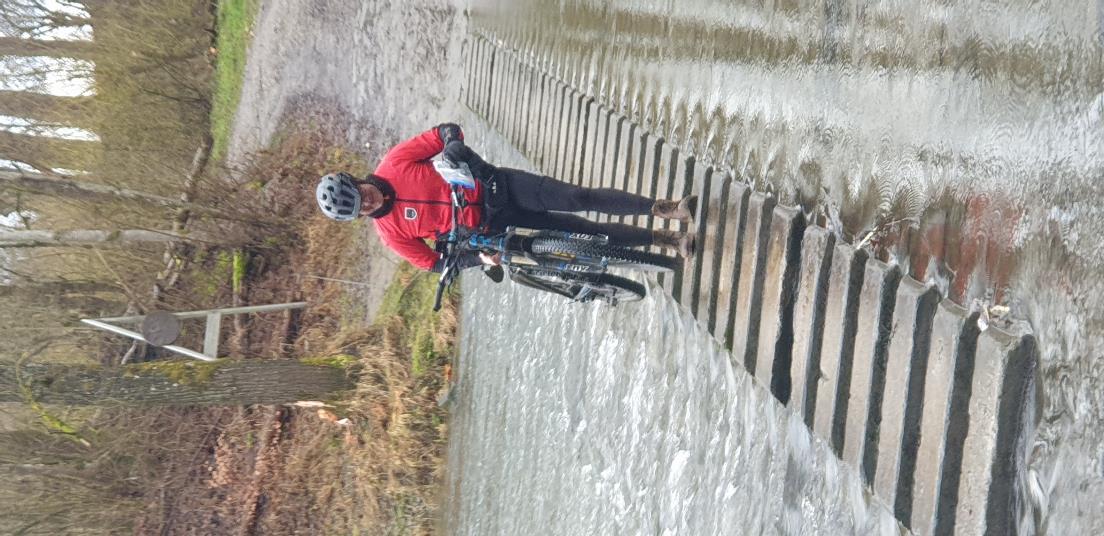 Wenn´s scho nimma 
von oben noas ist, 
dann vielleicht 
vo unten?????
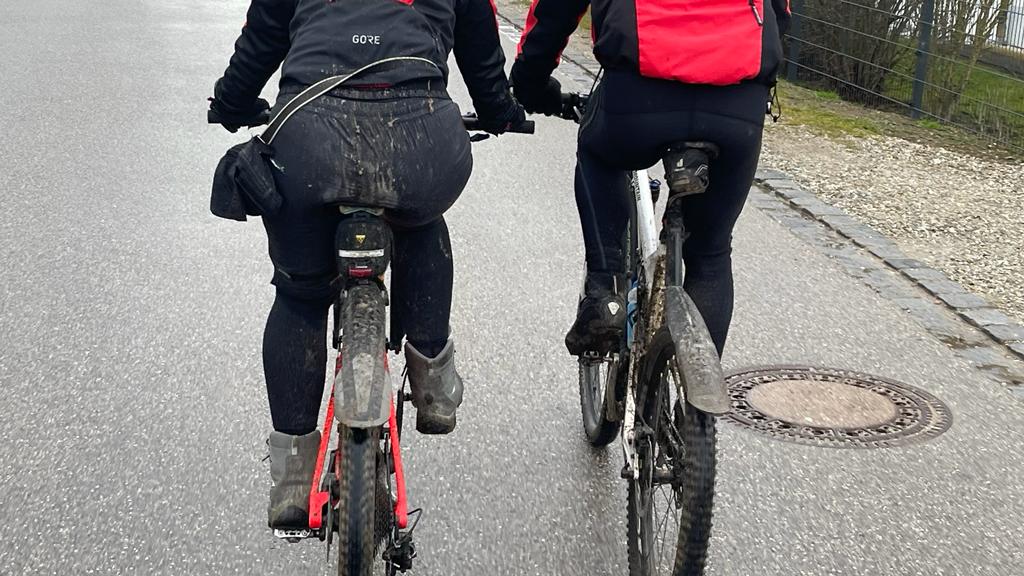 Günther´s Fazit: VIP´s mit Titelambitionen unter sich! Und wenigstens oana kimmt sauba hoam
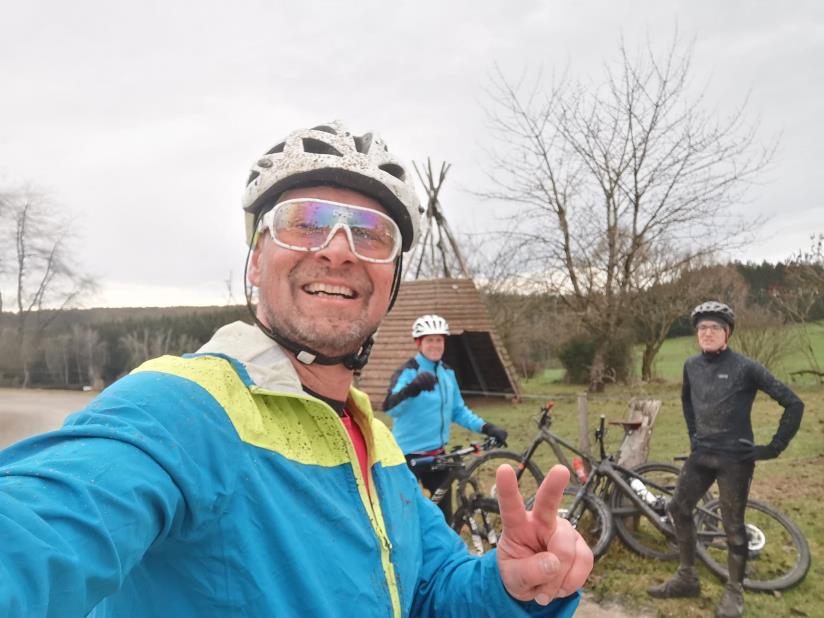 Bei den schnellen, waren alle so verschossen, in unsere(n)…… 
a. Sommerkeller
b. Sommerferien
       c. Sommersprossen?
Vielleicht findet ja der eine oder andere jetzt die Lösung?
Und dann das, die erste Absage seit??????:
Harry Sigl
Servus Frostbeulenbiker,

ich war gestern länger und auch heute kurz mit dem Bike unterwegs!
Meines Erachtens ist es momentan auf den leicht überzuckerten Feldwegen
zu gefährlich/rutschig zum biken. Gelände und freigesalzene Straßen sind kein 
Problem. Daher: Morgen fällt das offizielle Wintertraining aus!!

Grüße Harry
Gleichzeitig Alternativveranstaltung: Wanderung zur Unterbergalm.

Fazit: Nur die harten kommen in der Frostbeulenhimmel (bis auf Günther, 
durchwegs Guides, siehe nächsten Fotos

und

die Alternativveranstaltung wurde auch positiv angekommen, muss auch mal sein!
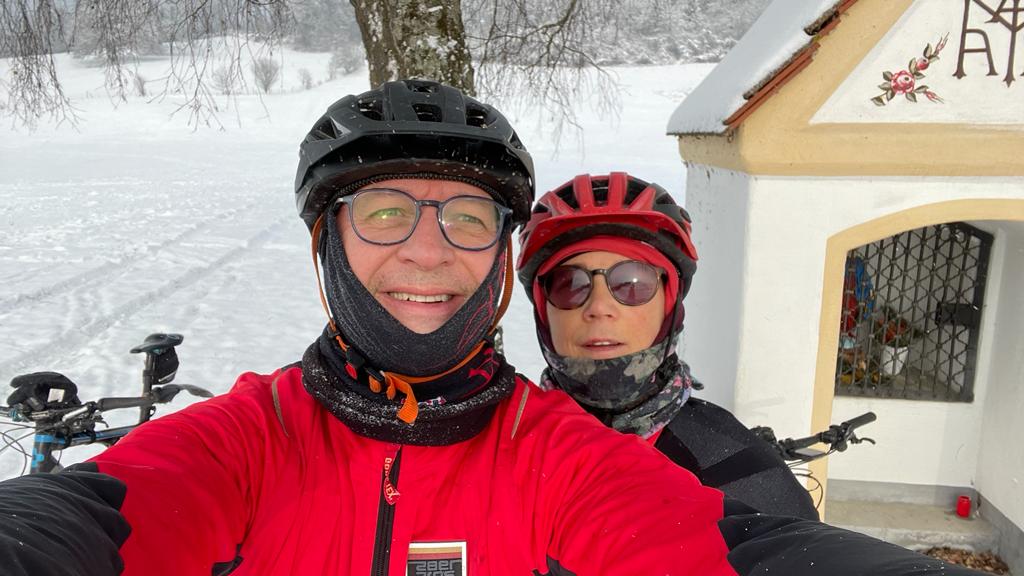 Training 1 für Hartgesottene, Runde um Aschau, Pürten, Mettenheim 22.01.2023
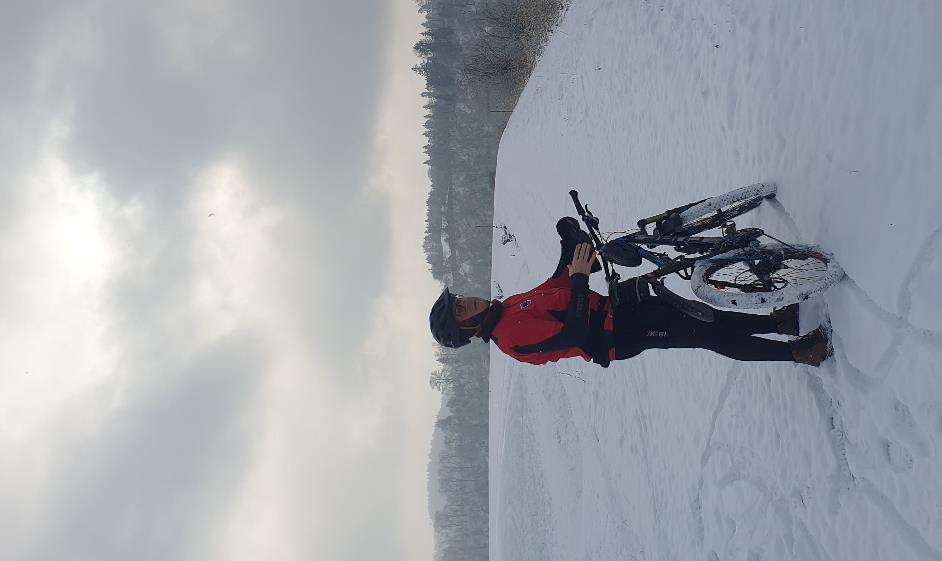 Vor uns keine Spuren im Schnee😜
22.01.2023
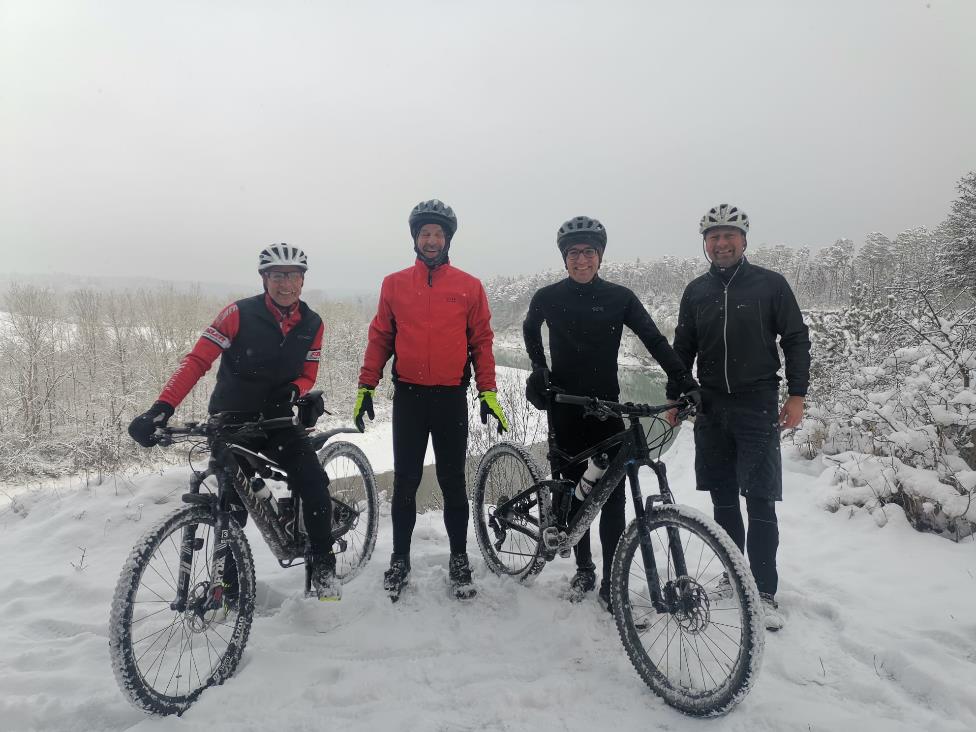 Training 2 für weitere Hartgesottene, oder  ??? 22.01.2023
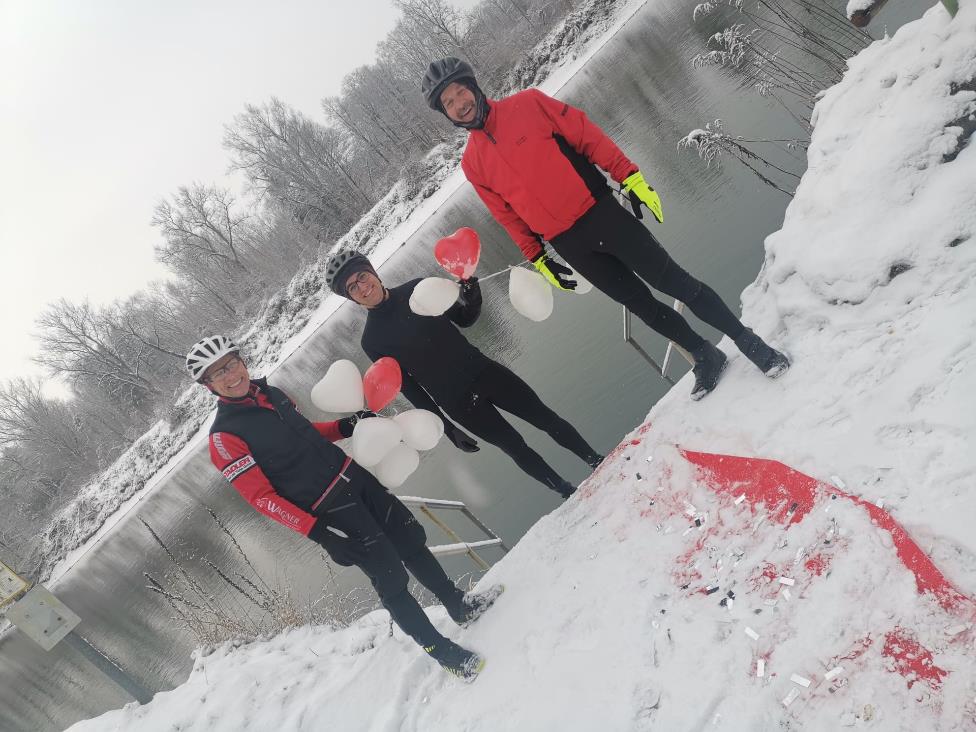 Hat sichtlich Spaß gemacht, sogar dem Foto😉22.01.2023
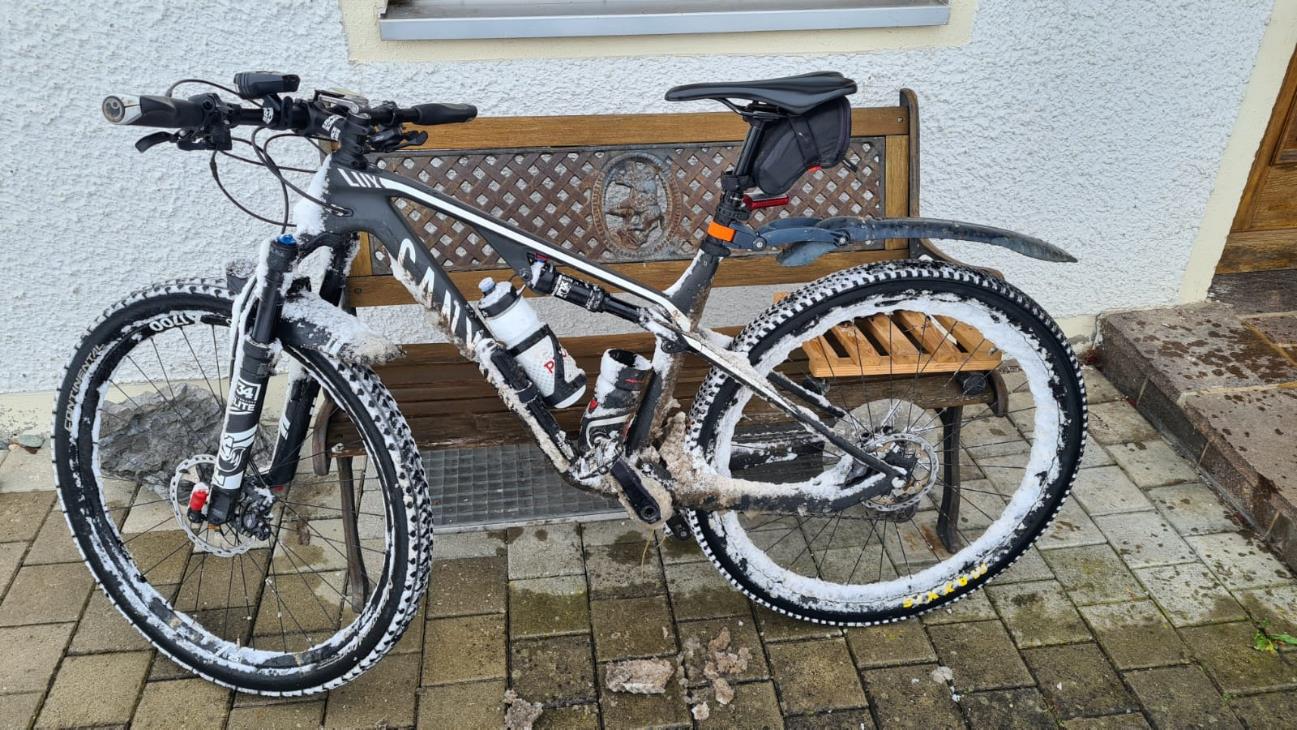 22.01.2023
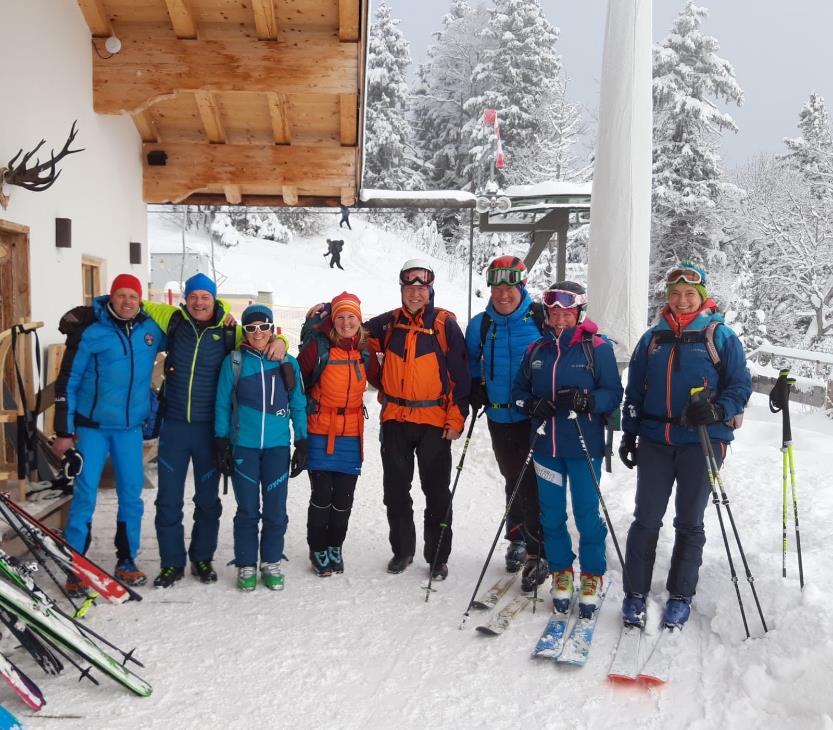 Den Alternativwanderern hat es auch sehr gut gefallen. 22.01.2023
14. Frostbeulentraining, 29.01.2023
Erber Robert:
2 Ionesome rider wieder zruck.
Koa Foto gemacht. Fuers Protokoll, Harry, ErberExpress only.
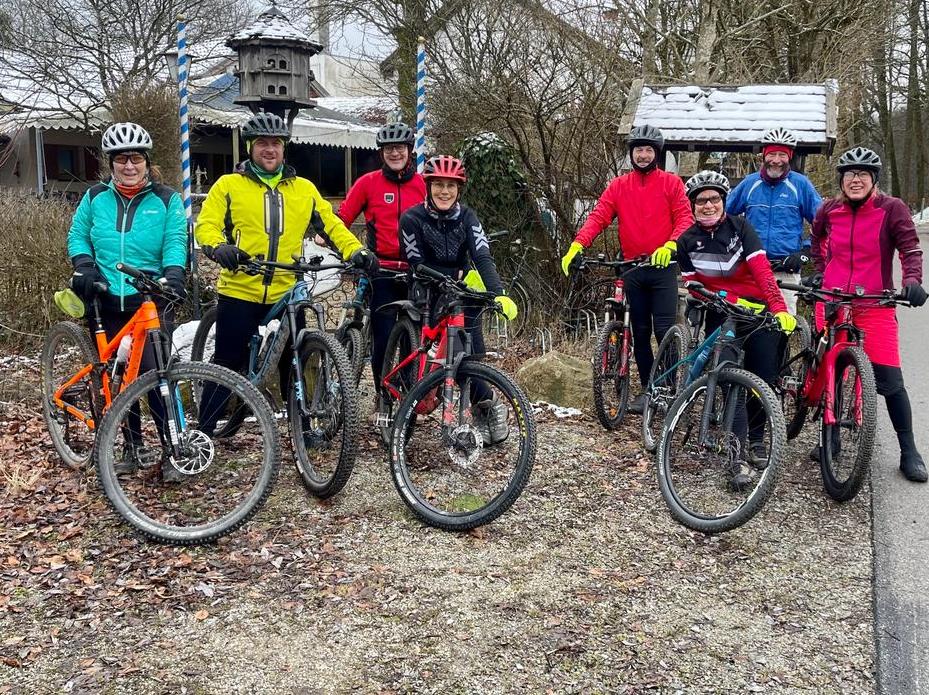 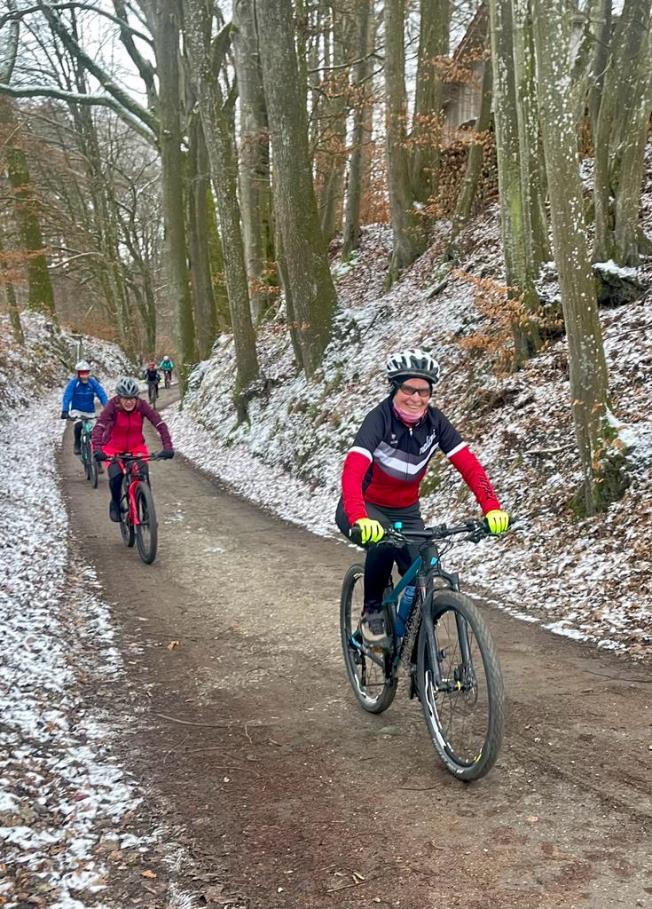 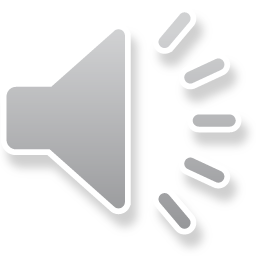 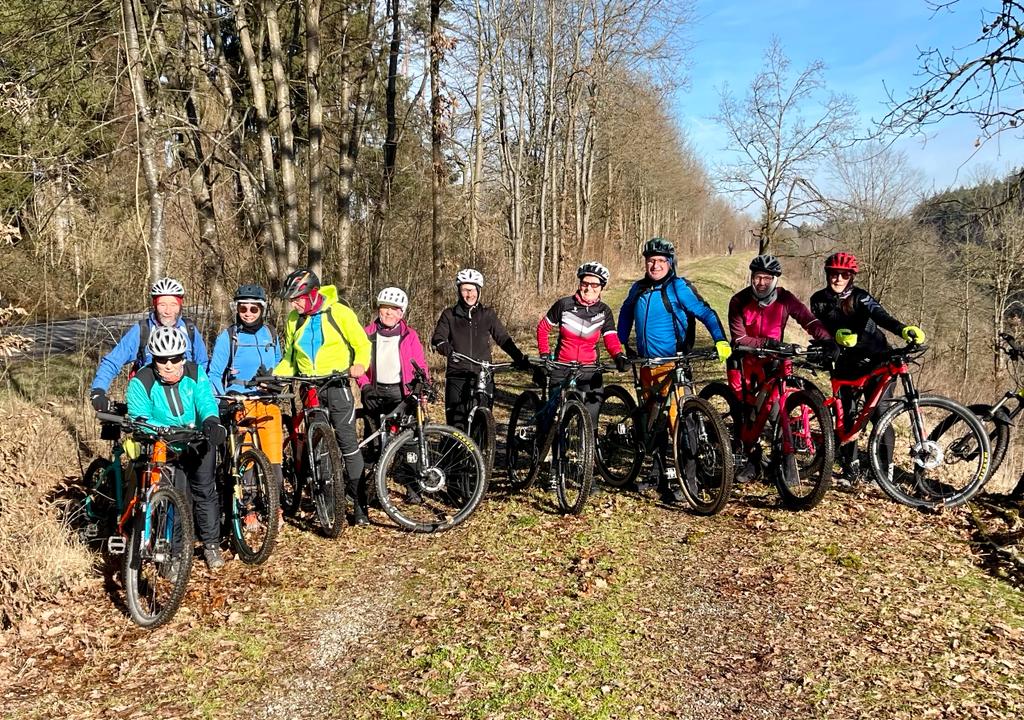 15. Frostbeulentraining, mit Einkehr im Palermo in Mühldorf
05.02.2023
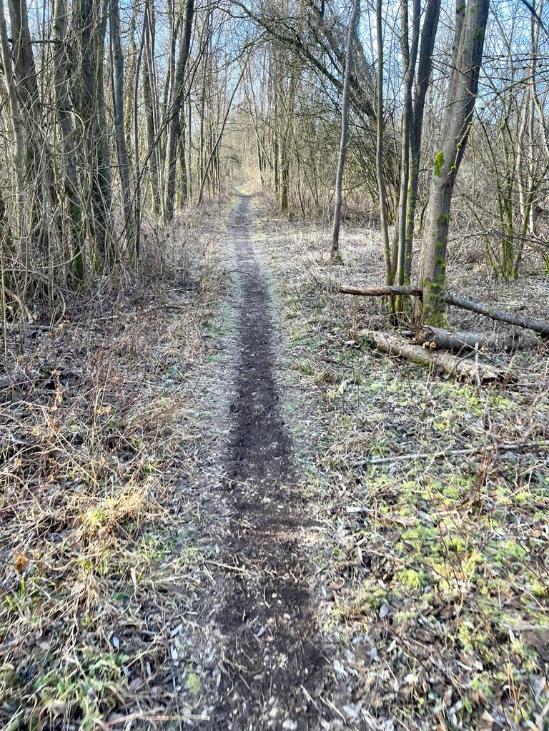 05.02.2023
Nach dem Training, gemütliches Beisammensein im Palermo, Mühldorf
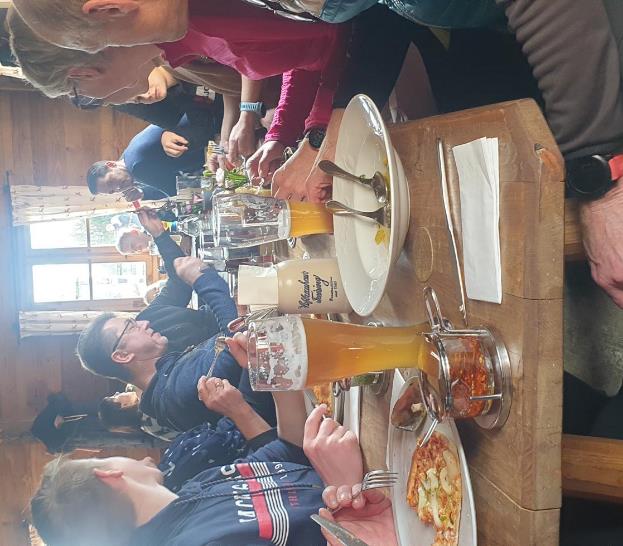 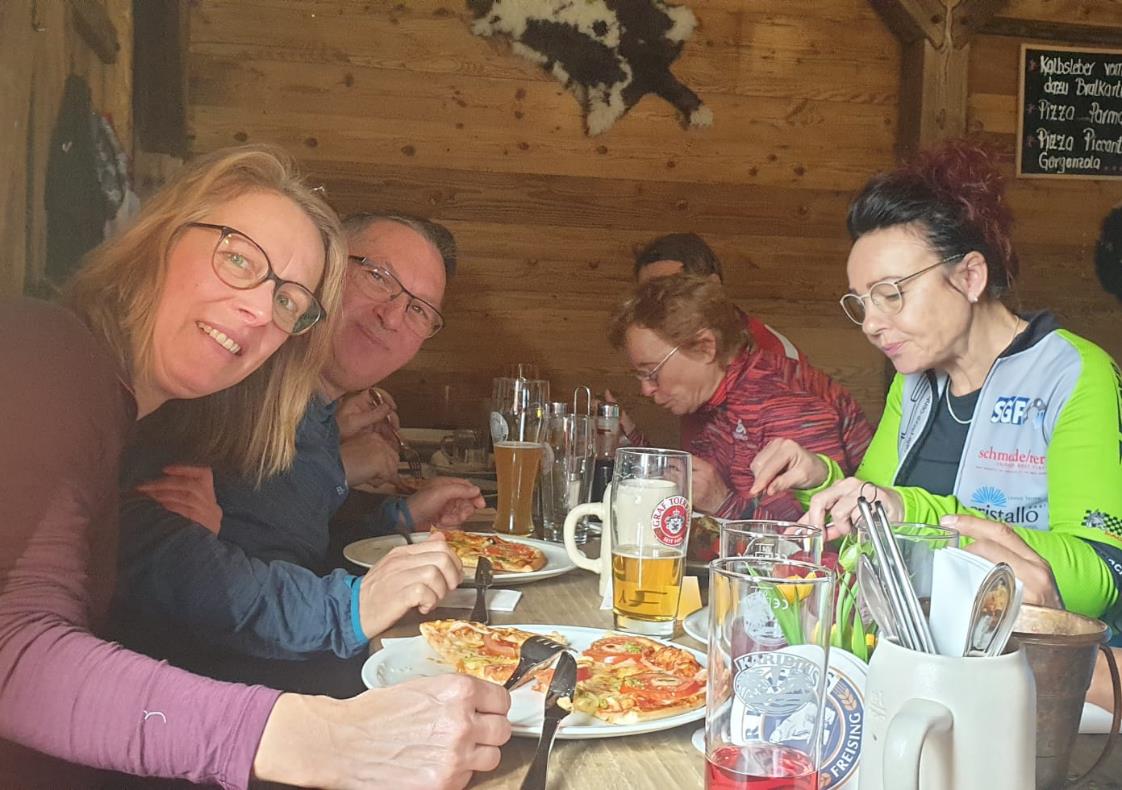 16. Frostbeulentraining, 12.02.2023
Gut gelaunte schnelle Gruppe
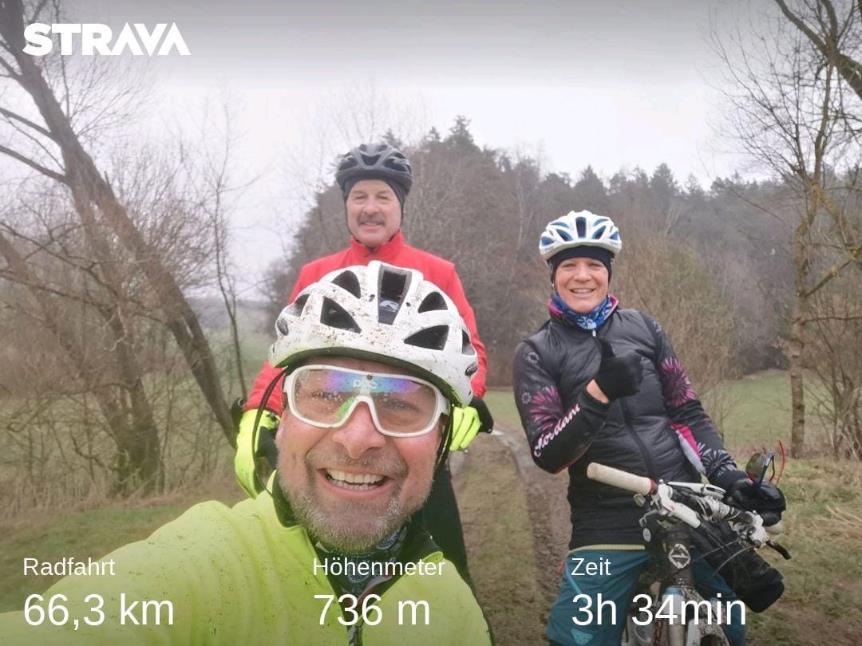 O-Ton Robert Erber:
Das Holzland, unendliche Weiten. Viele Kilometer von Töging 
entfernt, dringt Hans mit seiner 3 Mann starken Besatzung (Kerstin
Sorry ich gendere nicht) in Wälder vor, die nie ein Mensch zuvor 
gesehen hat.
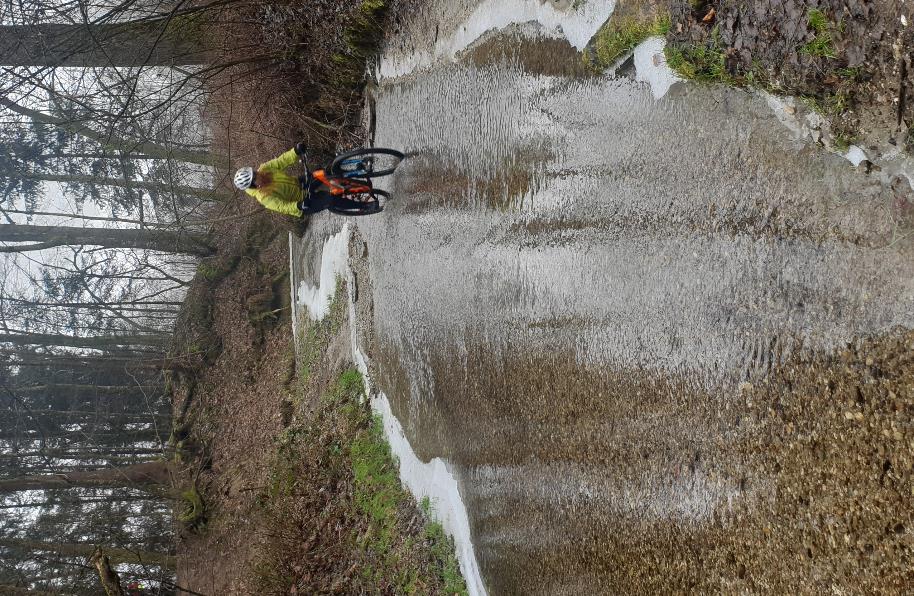 Die langsamen
weiterhin dem
Frost auf der
Spur.
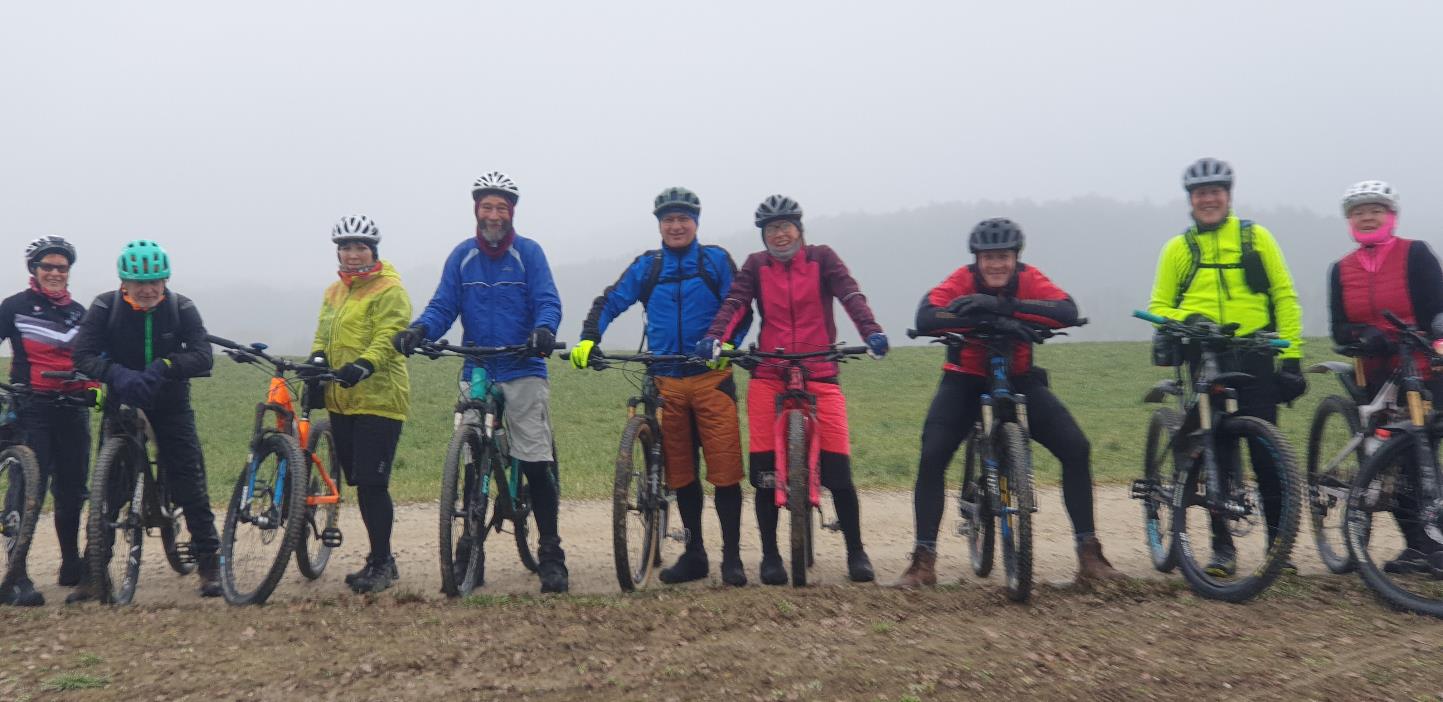 12.02.2023
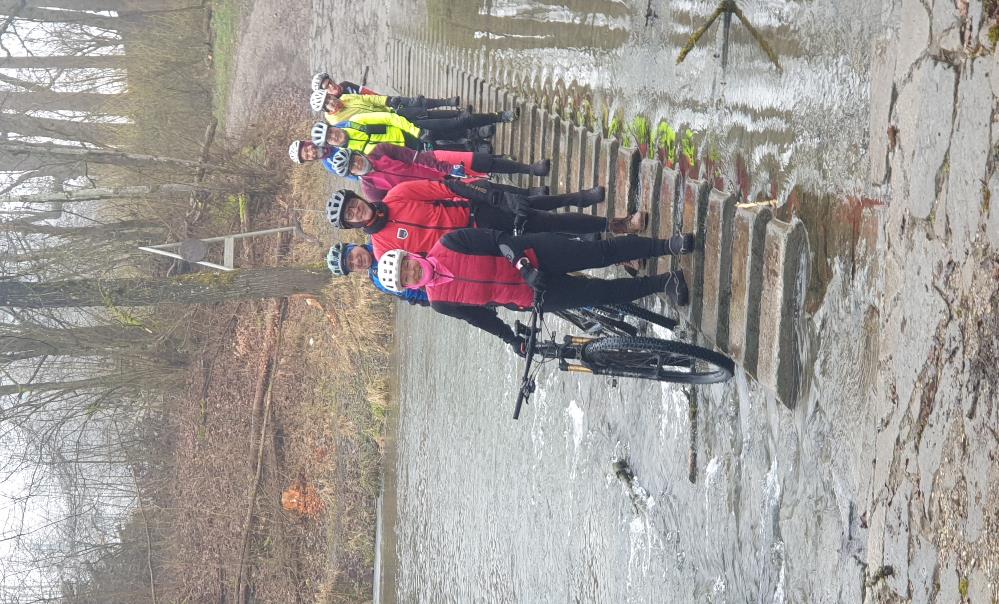 12.02.2023, wie immer klappt das am besten im Gänsemarsch!
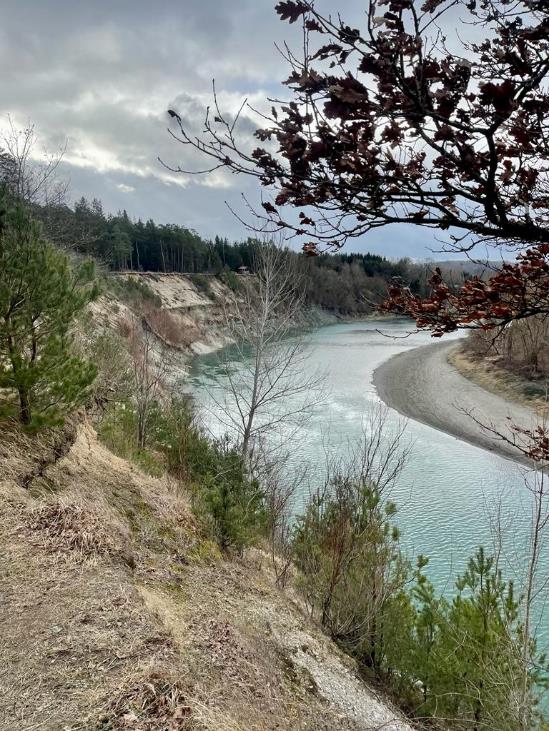 17. Frostbeulentraining
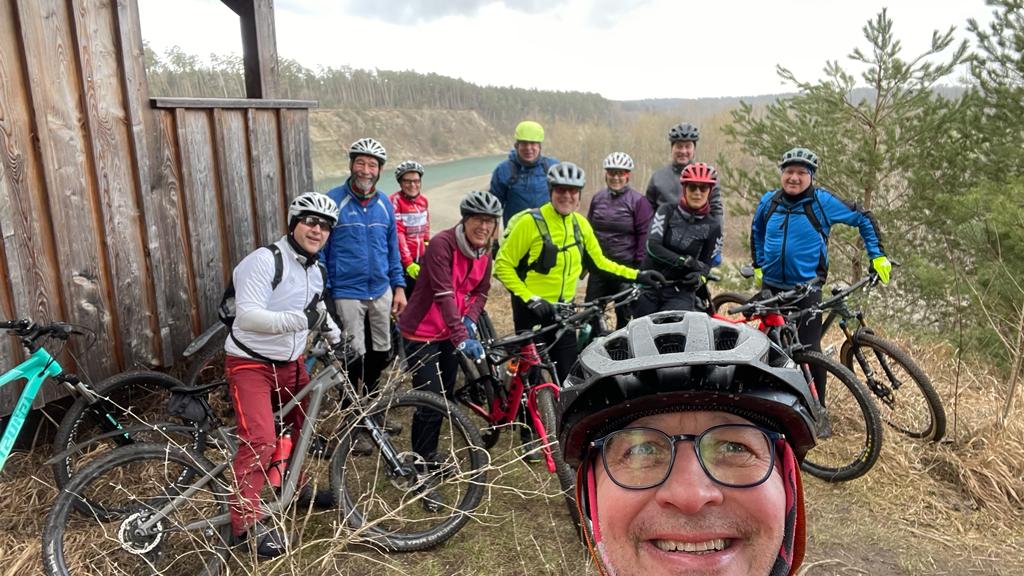 19.02.2023
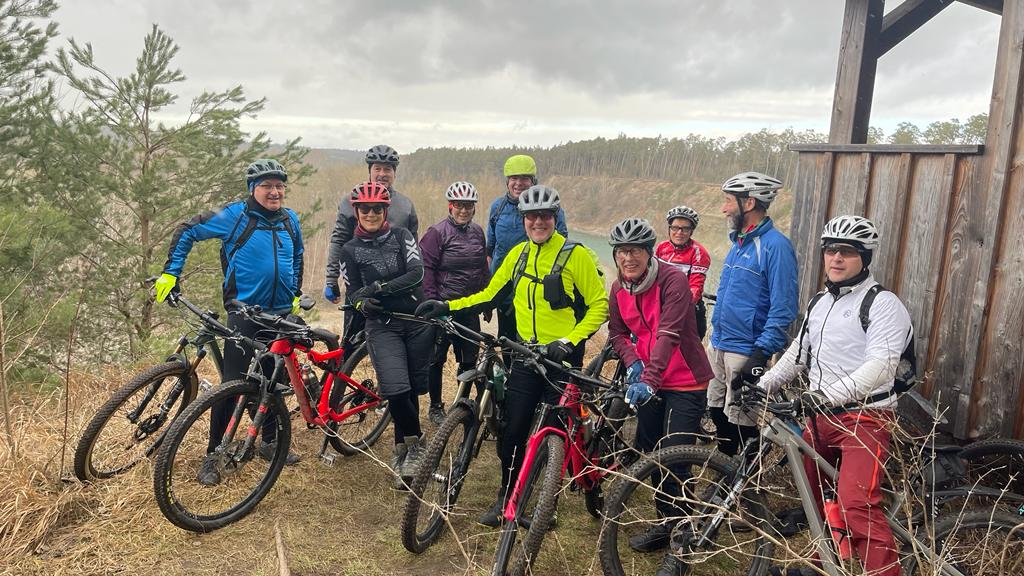 19.02.2023
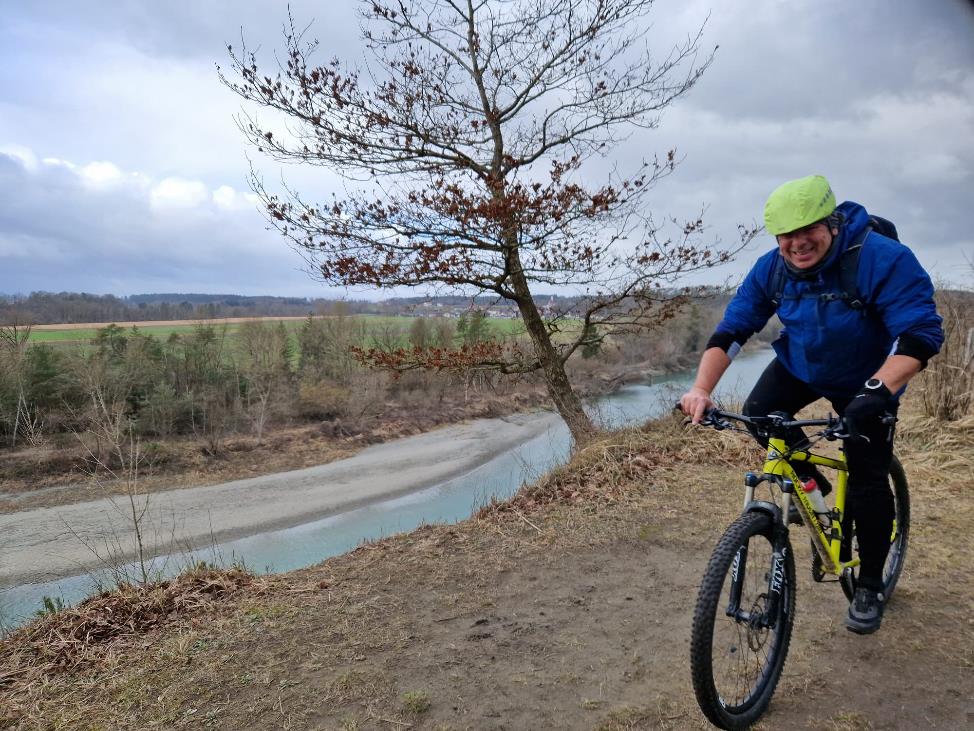 19.02.2023 mit Guide Bäda
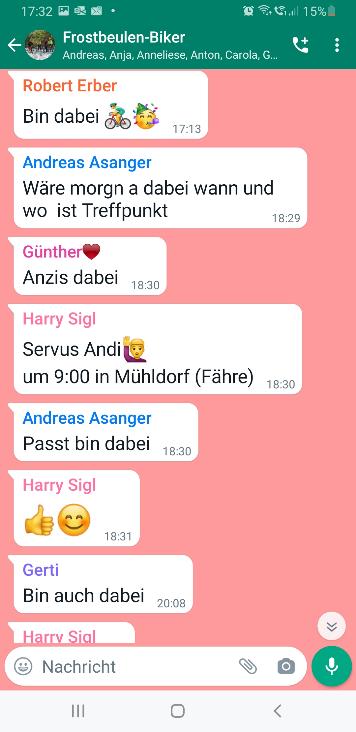 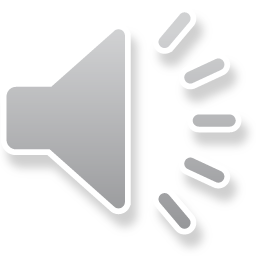 Wichtiger Austausch
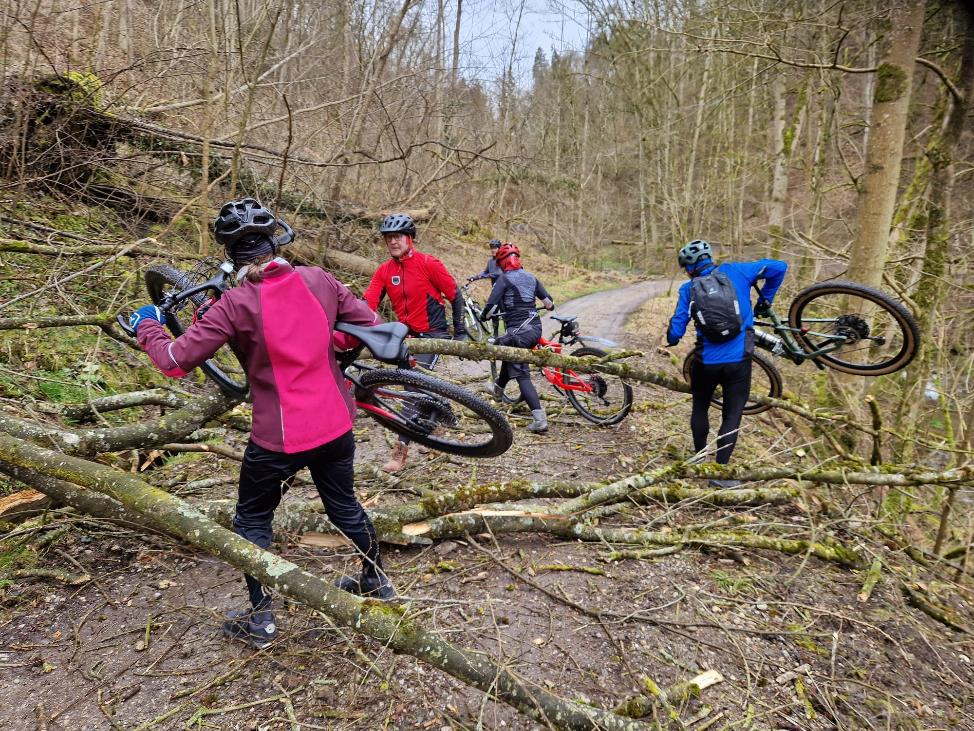 19.02.2023, wer hat den da getobt?
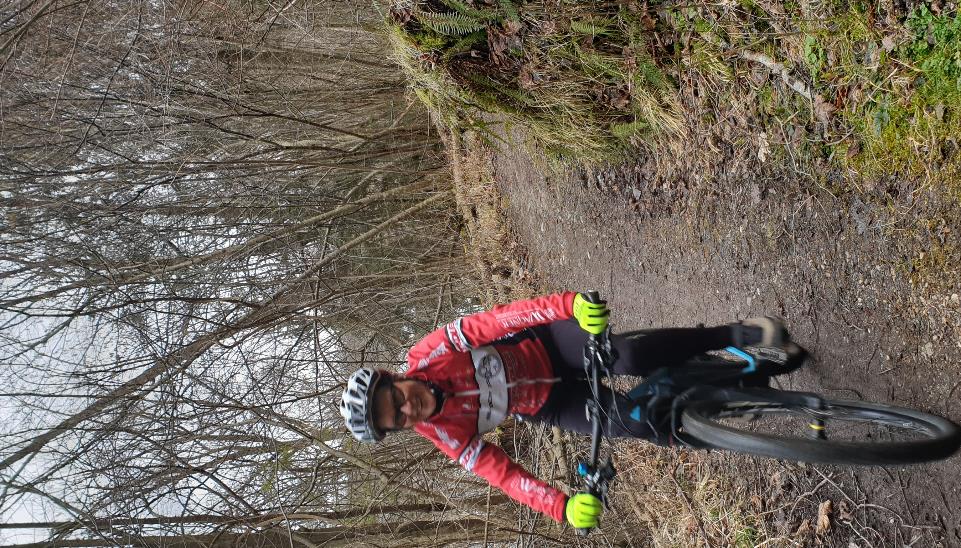 19.02.2023
18. Frostbeulentraining, endlich ist unser Guide Done
wieder zurück 👍
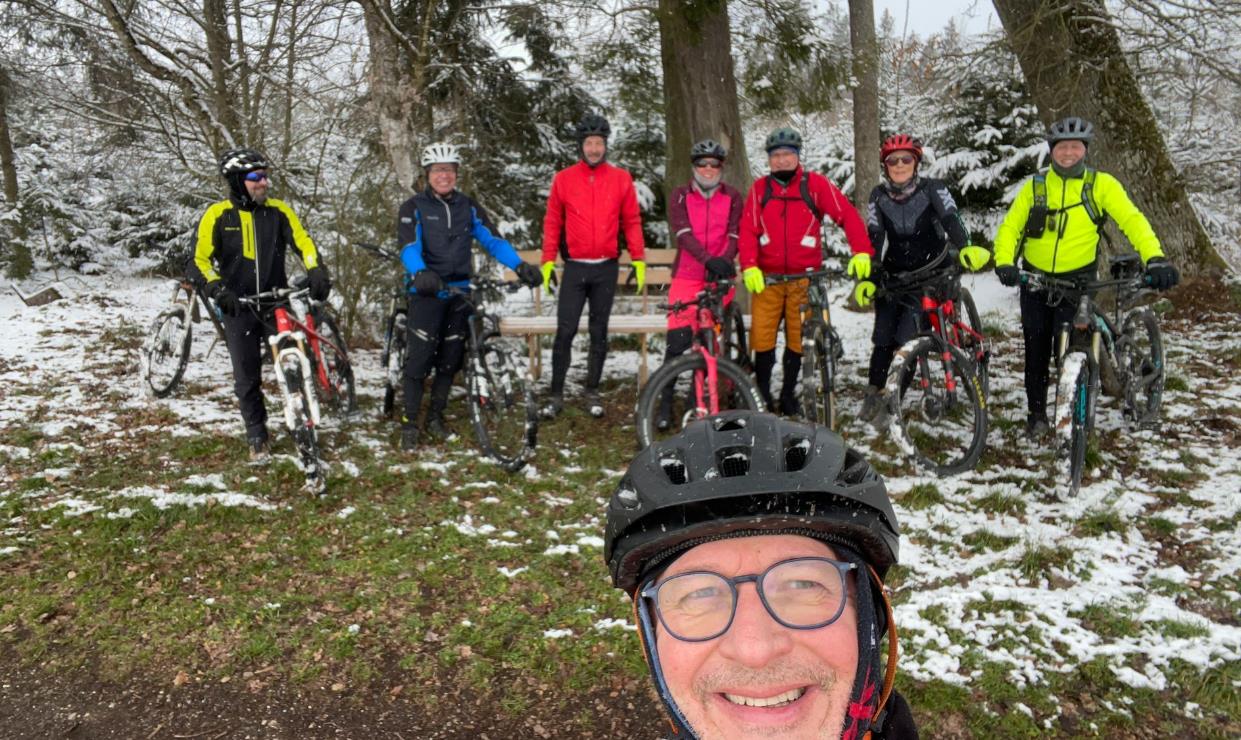 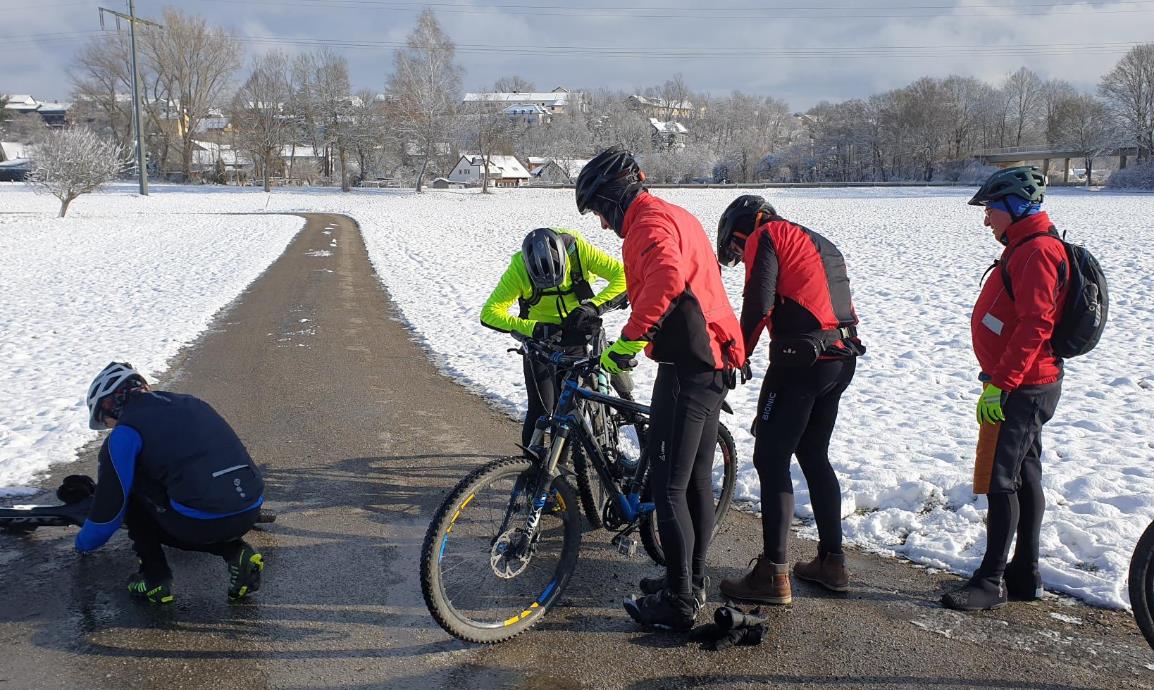 Günther:
Done, Merci für de scheene Tour und Gott sei Dank bist wieder mit dabei, 
Du fahrender Werkzeugdabeihaber, ofganga von de Handschuhua bis zum 
Kompletten Schlüssel und Zangensatz.
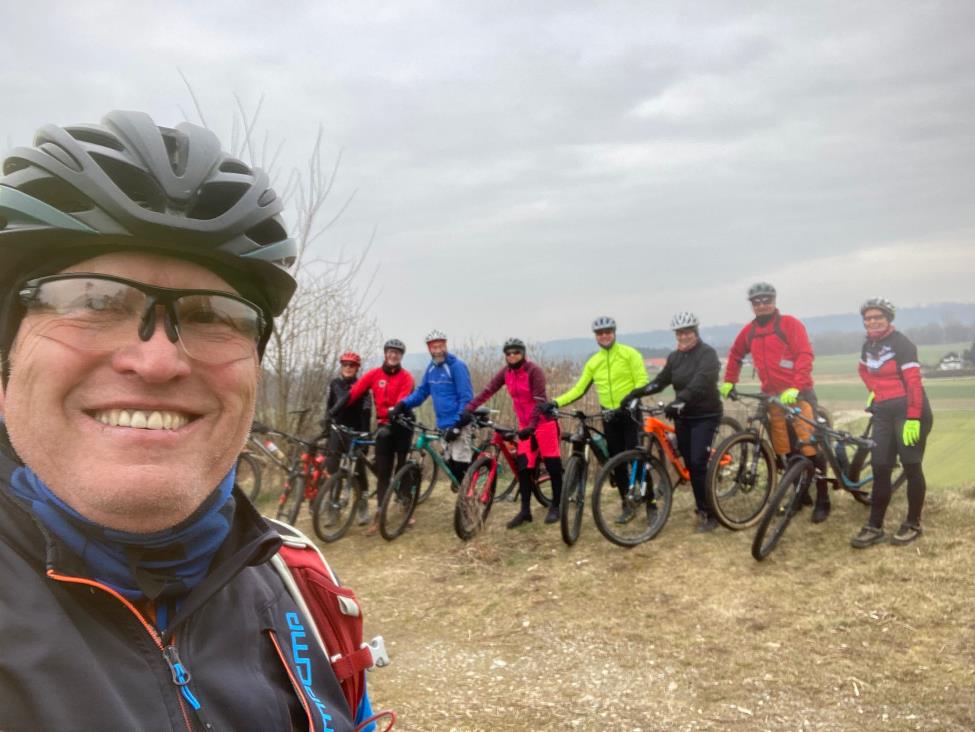 19. Frostbeulentraining, 05.03.2023, R.I.P Gerhard
Die schnellen wie so oft:
46,8 km       361 hm

Und keine Zeit für Fotos

Mercy Harry für die Begleitung. Für Fotos war keine Zeit,
Wegerlsuche hatte Prio 🔍😎
Und dann stand sie fest die Endwertung.

Vorher noch Danke an die Guides für die schöne Frostbeulensaison, 
das waren
bei den langsamen:
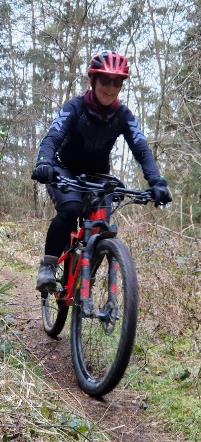 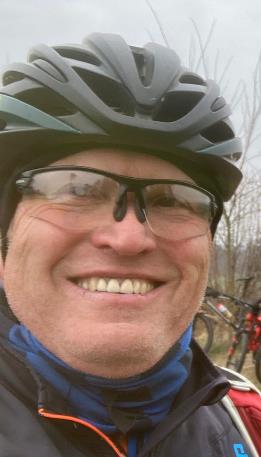 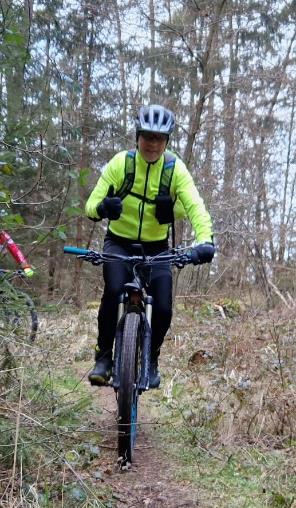 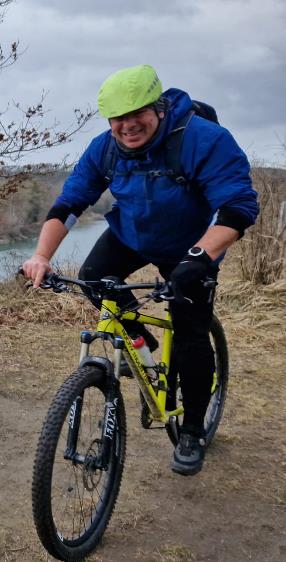 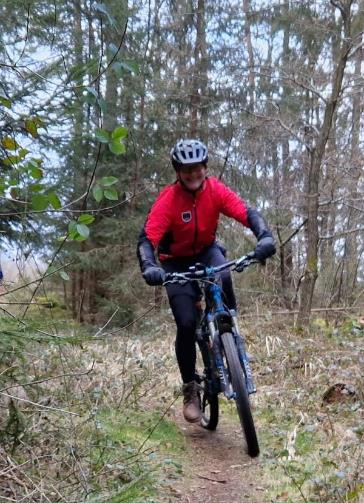 Karin
Gerhard 
Done
Bäda
Günther
Und bei den schnellen:
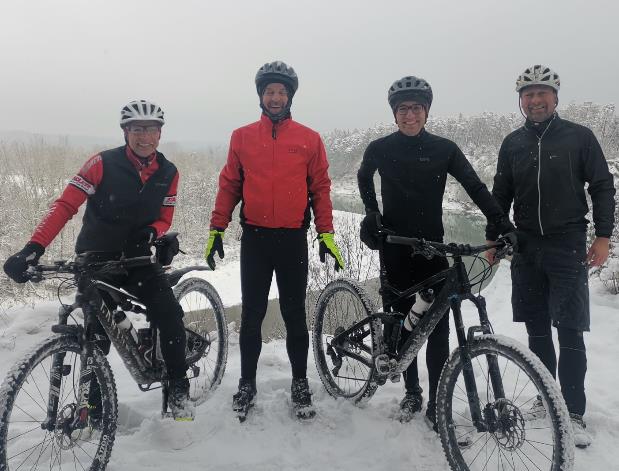 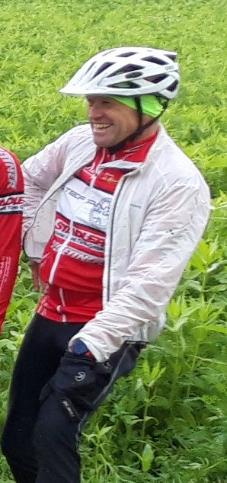 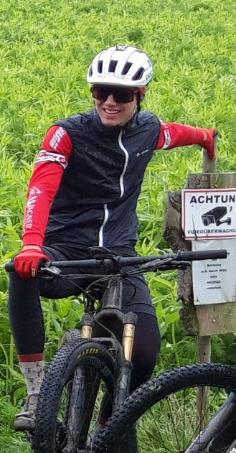 Vitus      Hans        Chris       Robert
Marco
Harry
Danke auch an die ganzen Fotografen und Kommentarschreiber
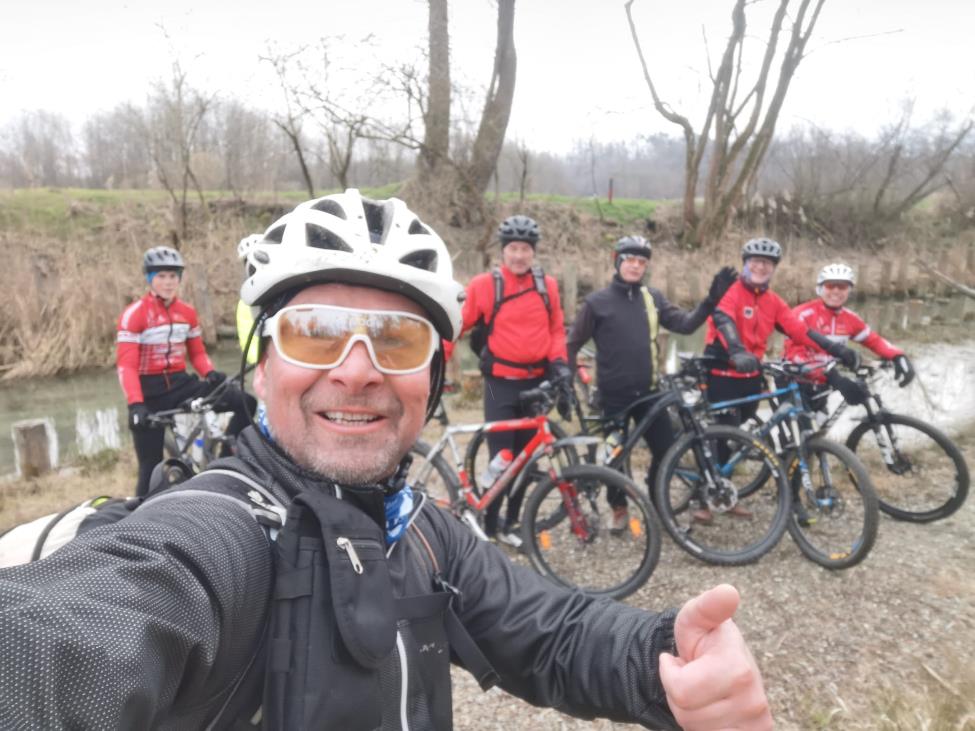 12.03.2023
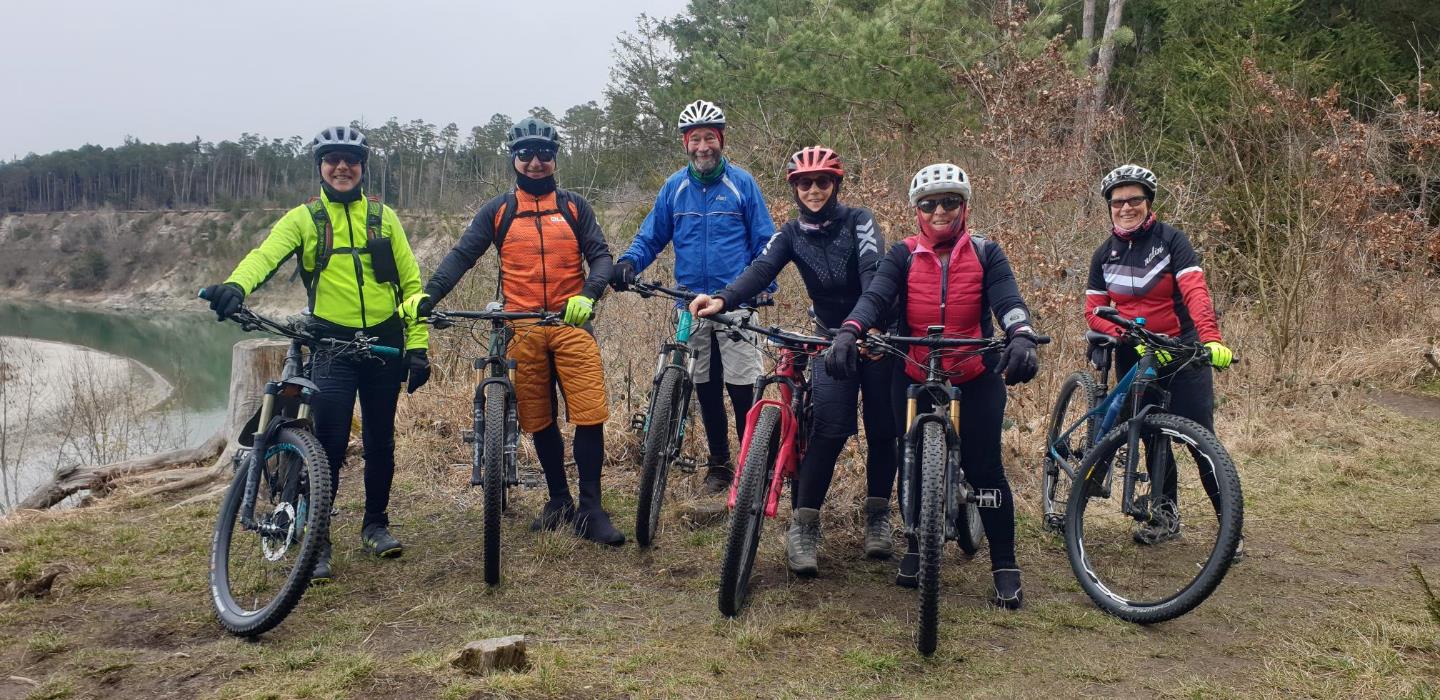 12.03.2023
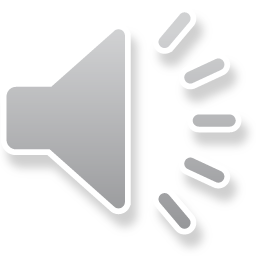 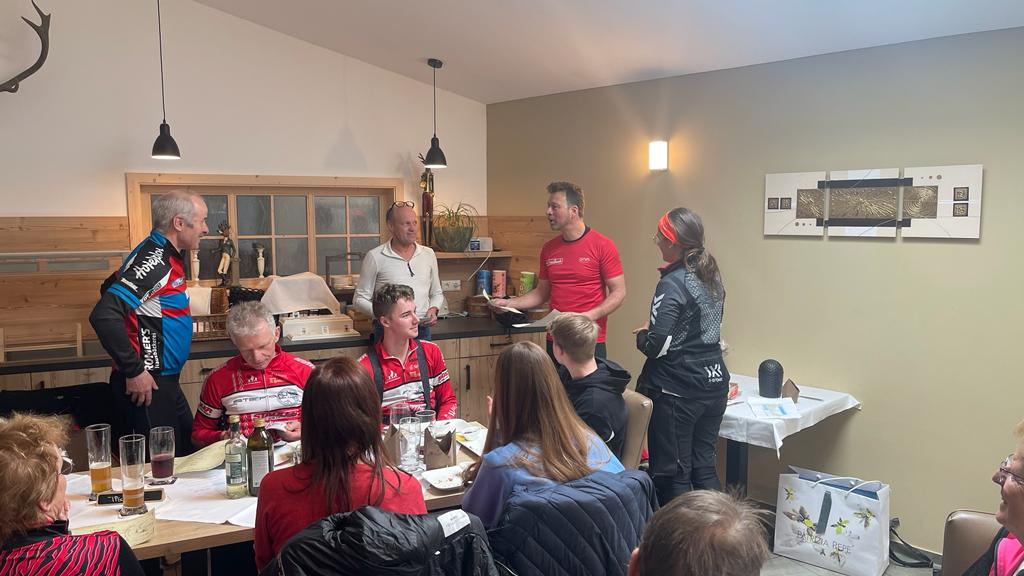 Siegerehrung
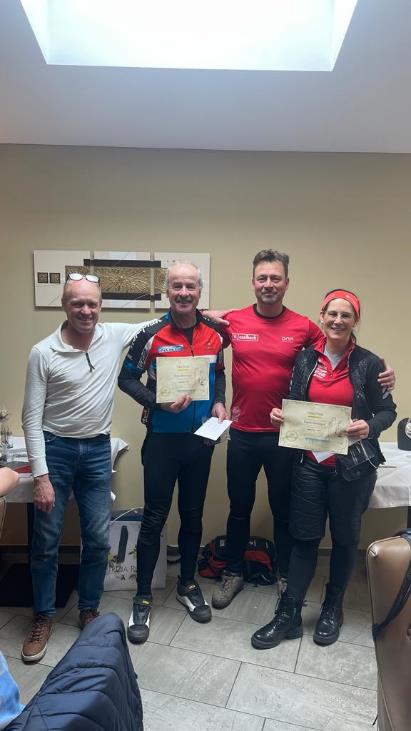 Siegerin bei den Damen
Karin
Sieger bei den Herren
Hans
Und Danke an Harry und Robert für die Organisation
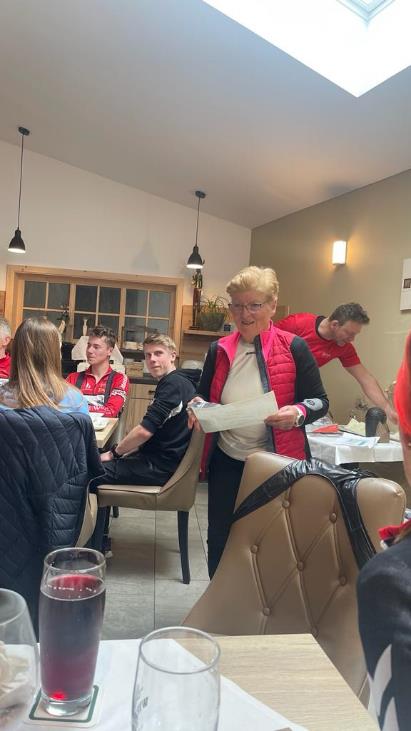 Die Zweitplatzierte
bei den Damen
Anneliese war immer
Fleißig dabei!
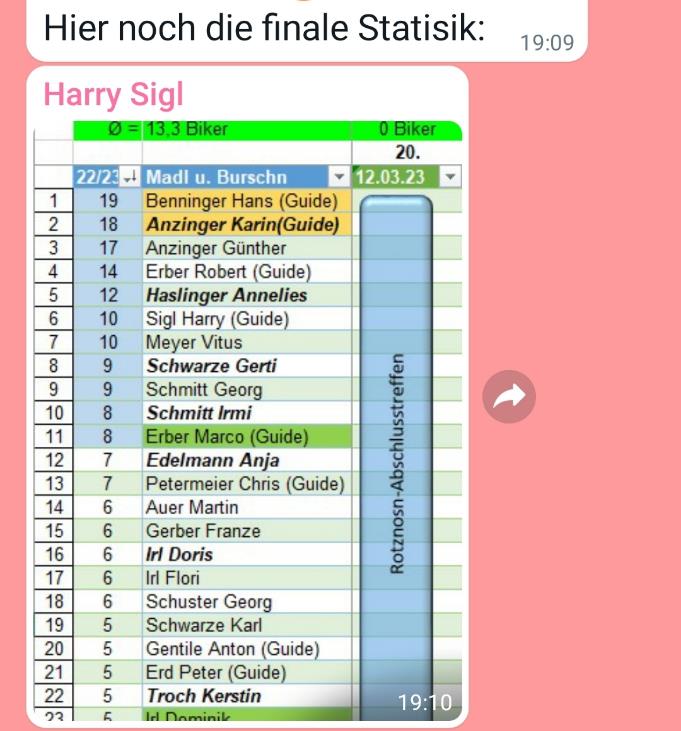 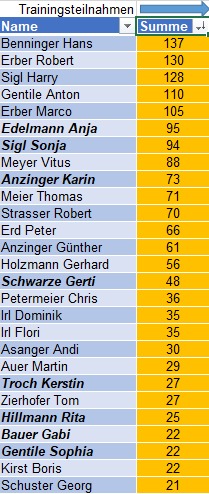 Ewige Bestenliste
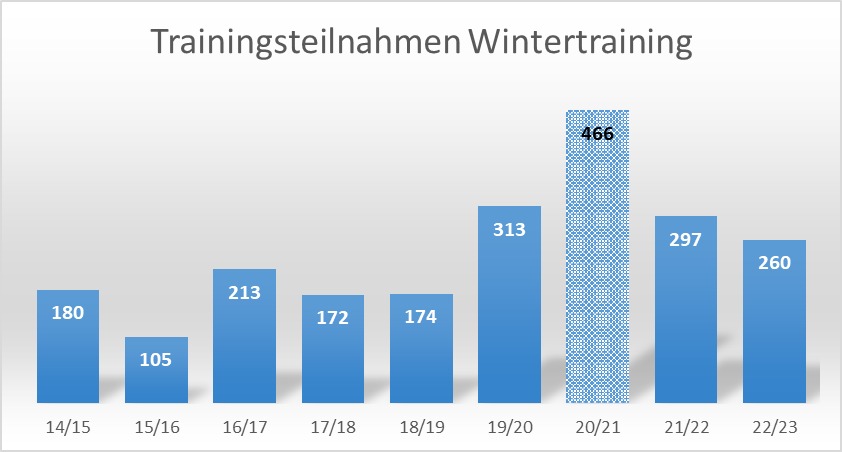 Und zum Schluss noch:
Danke fürs Dabeisein!
Danke fürs Ansehen der kleinen Zusammenstellung!
Für evtl. Fehler wird keine Haftung übernommen!
Zum Teil wurden Original WhatsApp Nachrichten übernommen, für deren
Inhalte ebenso keine Haftung übernommen wird!
Danke an die Verantwortlichen des LG Mettenheim, die uns immer unterstützen!
Danke an die fleißigen Frostbeulenteilnehmer(innen), ohne die diese Zusammenstellung gar nicht möglich gewesen wäre!
Danke für die Statistiker, ohne deren Dokumentation die Saison ein klein wenig langweiliger wäre. 
Danke an den Abteilungsleiter Harry!


                                                           Eure Karin Anzinger